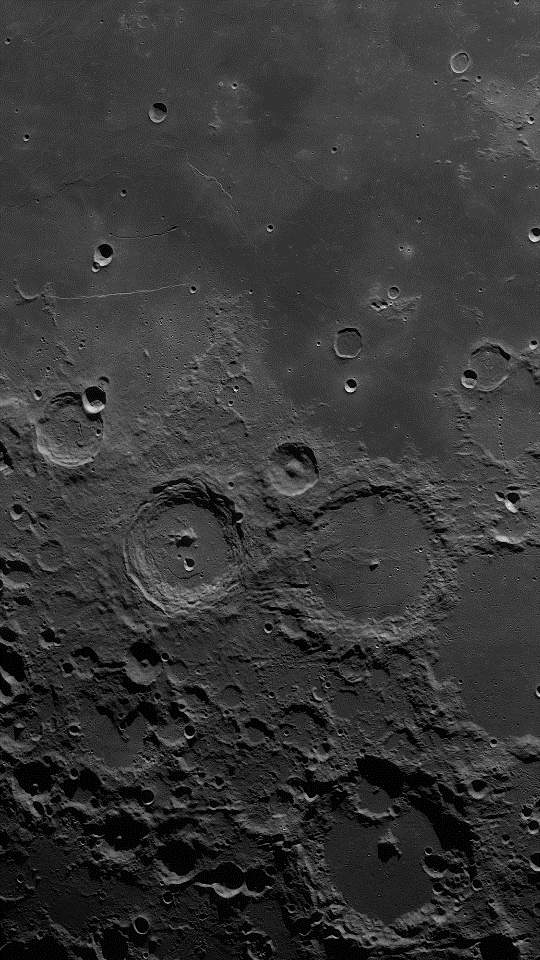 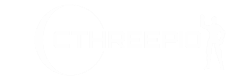 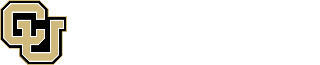 CTHREEPIO
Critical Design Review
November 30, 2022
ASEN 4018 Team 6
Team Advisor: Dr. Allie Anderson
Team Sponsor: Blue Origin
Presenters: Luca Bonarrigo, Nick Bottieri, Andrew Czekay, Skylar Edwards, Autumn Martinez, Sarah Martinez, Thomas O’Connor
Other team members: Lily Allen, Geoff Lord, Hannah Obolsky, Nathaniel Shiba, Elijah Stubbs
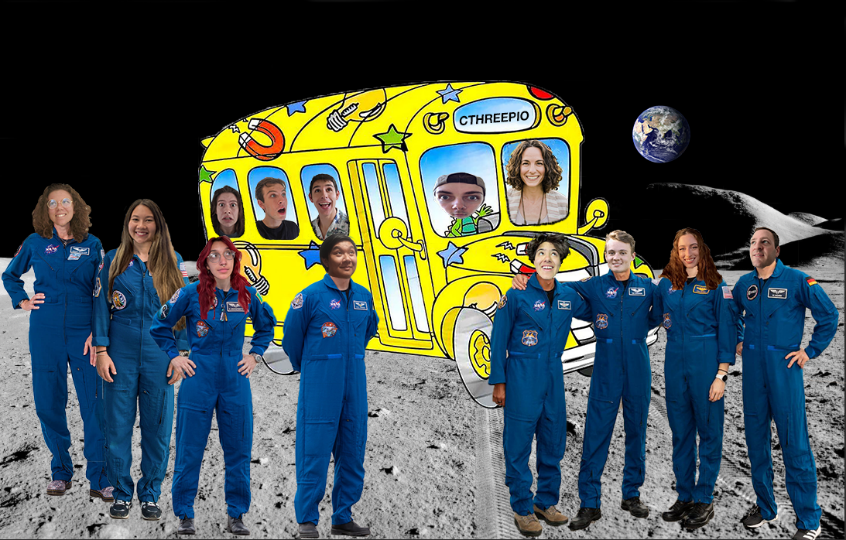 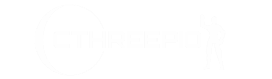 Capabilities Training in Hybrid Reality Extraterrestrial Environments in Preparation for Interplanetary Operations
2
Outline
DESIGN SOLUTION
CRITICAL PROJECT ELEMENTS & RISKS
PROJECT PLANNING
DESIGN REQUIREMENTS
VERIFICATION AND VALIDATION
PROJECT PURPOSE & OBJECTIVES
Sarah, Autumn
Andrew
Skylar, Luca
Thomas, Luca
Andrew, Luca
Nick
3
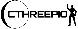 V: V&V
VI: Proj. Planning
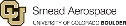 I: Objectives
II: Design Soln.
III: Risks
IV: Requirements
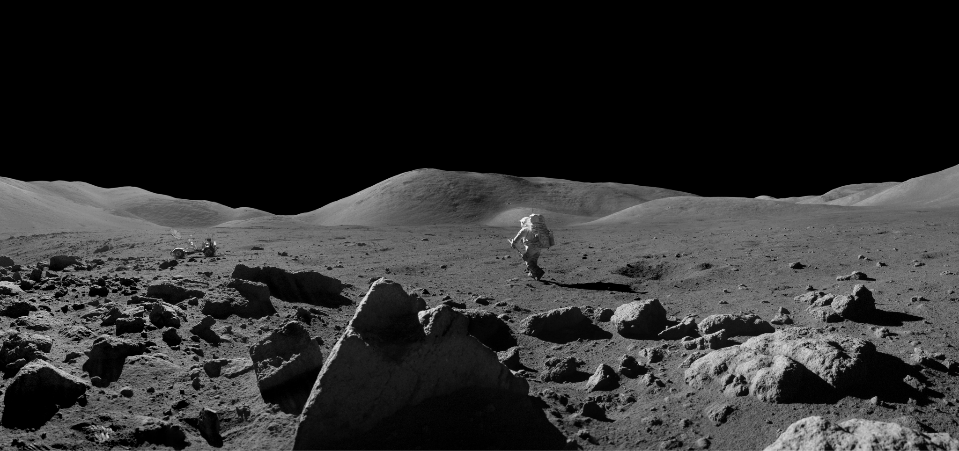 Project Purpose and Objectives
4
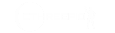 V: V&V
VI: Proj. Planning
I: Objectives
II: Design Soln.
III: Risks
IV: Requirements
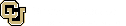 Nomenclature
Virtual Reality (VR): The software developed to virtually recreate a lunar environment 
Hybrid Reality (HR): The physical tools and sensors used to track interactions between the user, real life and virtual objects
Training Simulation (CTHREEPIO): The project as a whole - the combination of virtual environment and hybrid reality
Extravehicular Activity (EVA)
Lunar South Pole (LSP)
Lunar Reconnaissance Orbiter (LRO)
Commercial Off-The-Shelf (COTS)
5
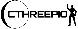 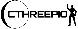 V: V&V
VI: Proj. Planning
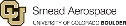 I: Objectives
II: Design Soln.
III: Risks
IV: Requirements
[Speaker Notes: The software that “will” be developed]
Pre-Existing Training Analogs
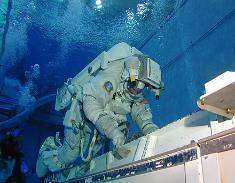 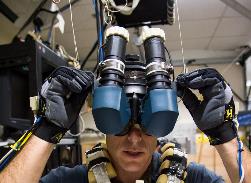 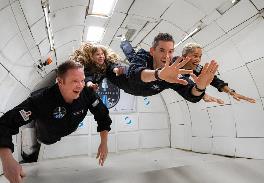 Parabolic Flights
Neutral Buoyancy Laboratory
Virtual Reality
6
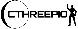 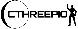 V: V&V
VI: Proj. Planning
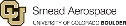 I: Objectives
II: Design Soln.
III: Risks
IV: Requirements
Project Definition - Objective
To develop a virtual reality lunar surface environment incorporating hybrid reality interactions and embedded environmental constraints specifically focused on the lunar south pole (LSP) region.
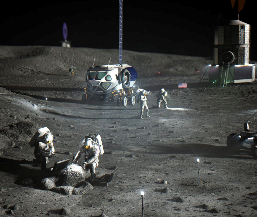 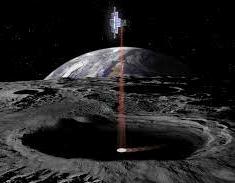 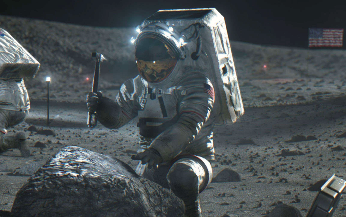 7
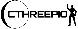 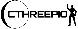 V: V&V
VI: Proj. Planning
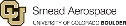 I: Objectives
II: Design Soln.
III: Risks
IV: Requirements
Concept of Operations
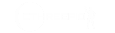 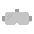 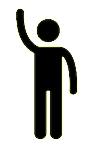 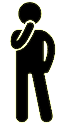 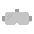 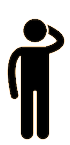 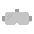 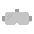 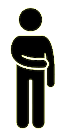 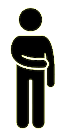 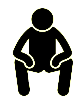 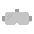 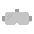 Training Setup
Tasks Inside the Simulation
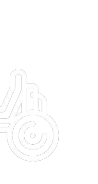 Clean and turn on equipment
Select desired training
Mission briefing and setup
User dons hardware and enters simulation
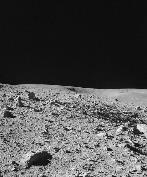 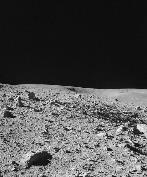 1
2
3
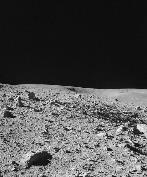 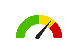 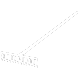 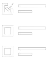 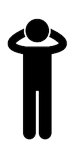 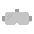 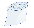 Exiting the Simulation
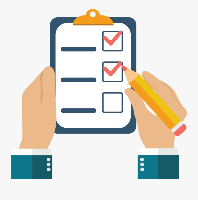 Biometrics Readout
Survey Environment
Obtain Sampling Tools
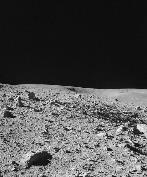 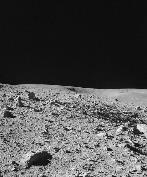 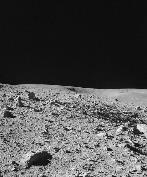 4
5
6
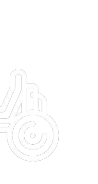 User doffs all hardware
Evaluate user experience and provide feedback
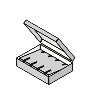 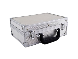 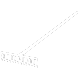 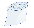 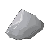 Small Sample Collection
Large Sample Collection
Place Samples on Rover
8
[Speaker Notes: 1) Read out biometric data to mission control
2) Survey the environment, locate sampling areas
3) Navigate to rover, obtain proper equipment
4) Regolith and small pebble collection
5) Large rock sample collection
6) Bring box to rover for transport

Above steps are related to the user task outline, (see this document)
I know Jasmine said maybe to remove the setup and exiting the sim panels, however if I recall correctly, when making the first ConOps for PDR, Dr. Anderson explicitly told me to include the full user experience, including taking on and off the hardware. I think it could be a good idea to run this version of the ConOps by Dr. Anderson and get her input before we start consolidating the panels too much, because I want to make sure that we show our distinct built in capabilities in this ConOps.]
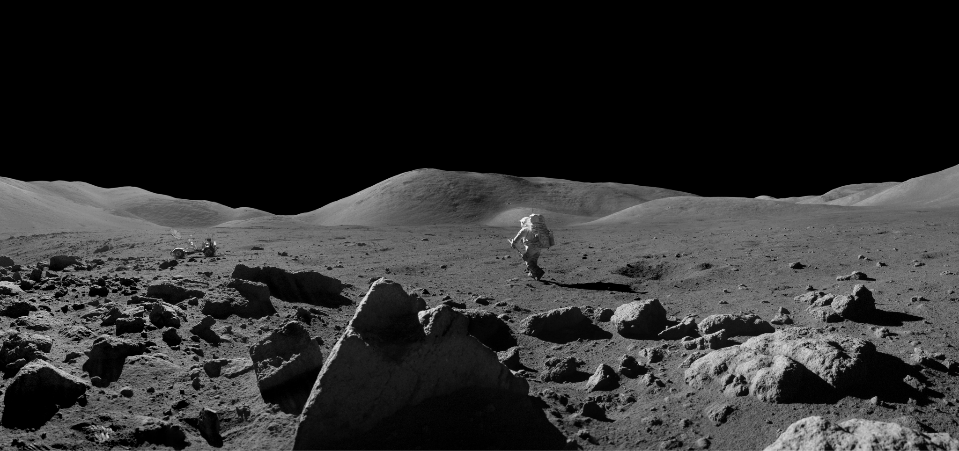 Design Solution
9
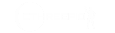 V: V&V
VI: Proj. Planning
I: Objectives
II: Design Soln.
III: Risks
IV: Requirements
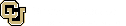 Design Diagram - Physical World
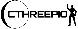 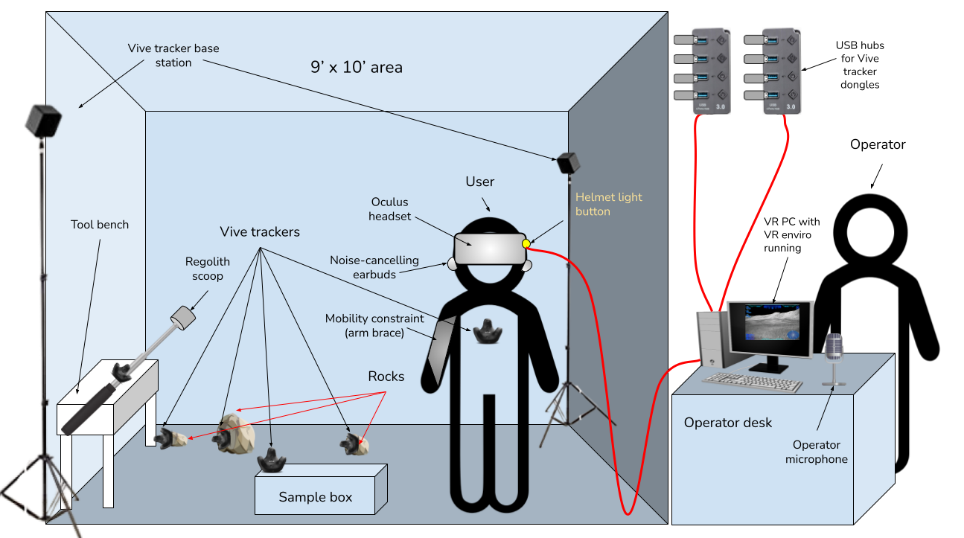 10
Design Diagram - Virtual World
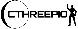 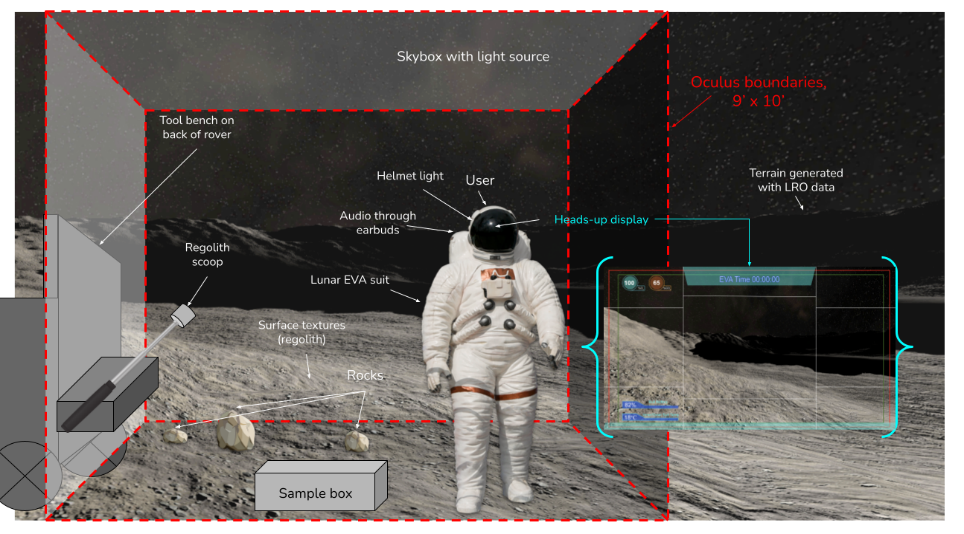 11
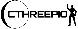 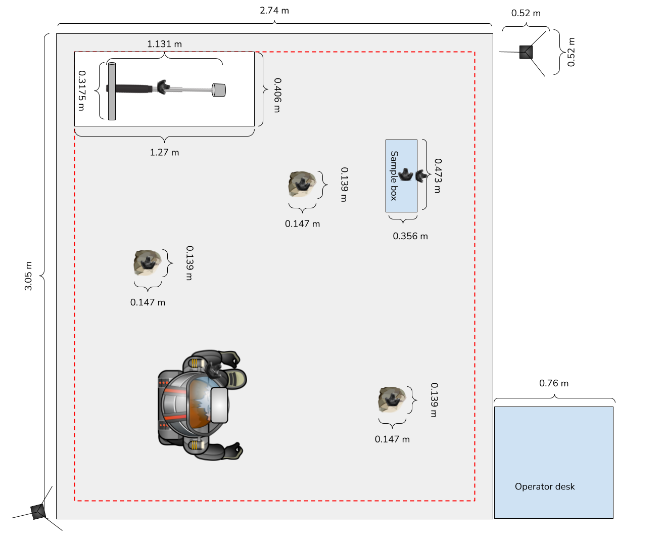 Design Diagram - Top-Down View
12
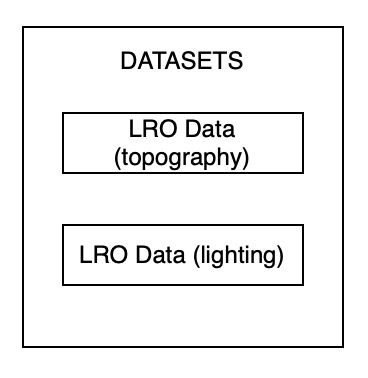 13
13
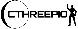 V: V&V
VI: Proj. Planning
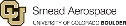 I: Objectives
II: Design Soln.
III: Risks
IV: Requirements
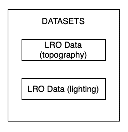 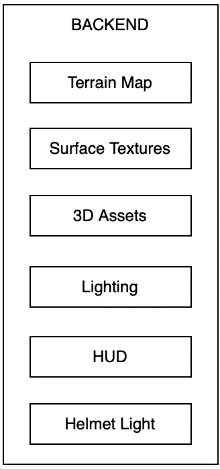 14
14
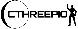 V: V&V
VI: Proj. Planning
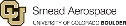 I: Objectives
II: Design Soln.
III: Risks
IV: Requirements
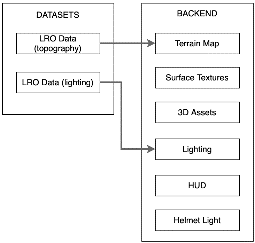 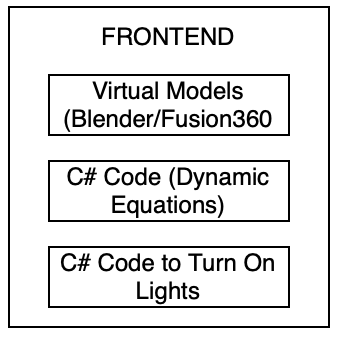 )
15
15
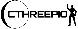 V: V&V
VI: Proj. Planning
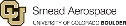 I: Objectives
II: Design Soln.
III: Risks
IV: Requirements
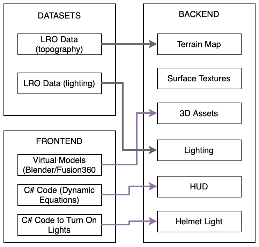 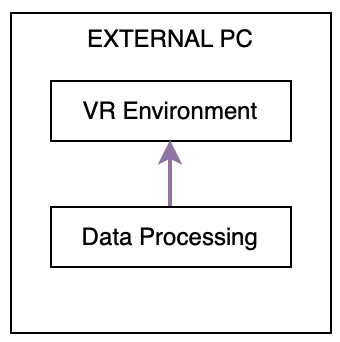 )
16
16
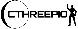 V: V&V
VI: Proj. Planning
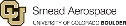 I: Objectives
II: Design Soln.
III: Risks
IV: Requirements
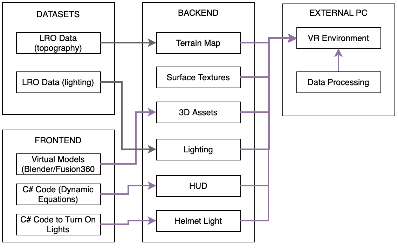 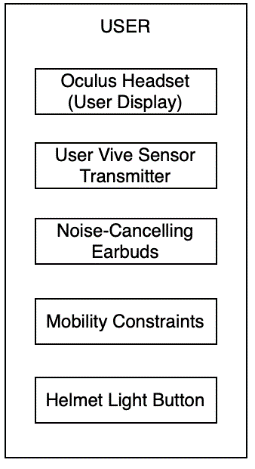 )
17
17
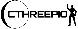 V: V&V
VI: Proj. Planning
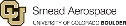 I: Objectives
II: Design Soln.
III: Risks
IV: Requirements
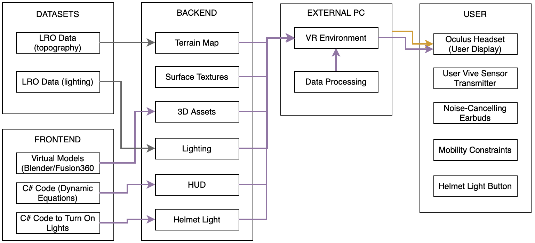 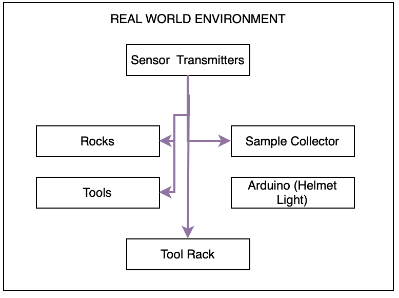 )
18
18
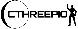 V: V&V
VI: Proj. Planning
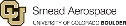 I: Objectives
II: Design Soln.
III: Risks
IV: Requirements
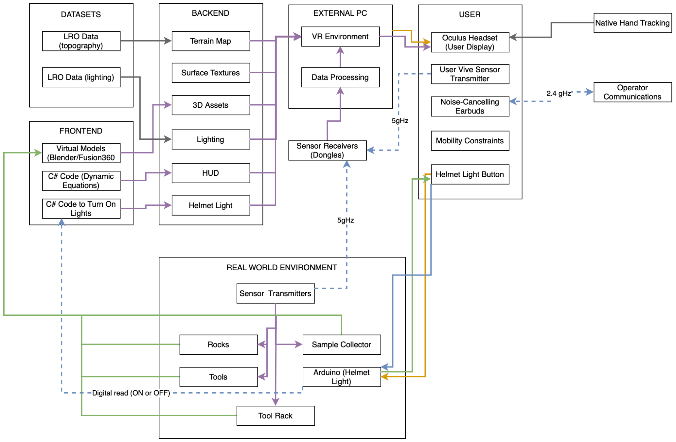 )
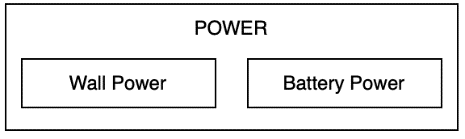 19
19
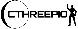 V: V&V
VI: Proj. Planning
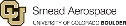 I: Objectives
II: Design Soln.
III: Risks
IV: Requirements
Functional Block Diagram
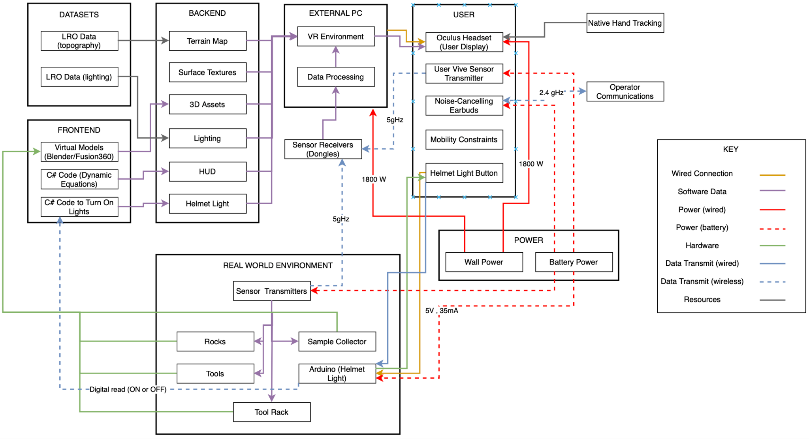 20
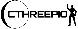 V: V&V
VI: Proj. Planning
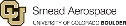 I: Objectives
II: Design Soln.
III: Risks
IV: Requirements
Hybrid Reality Objects/Equipment
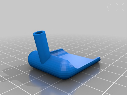 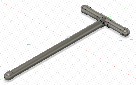 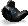 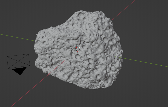 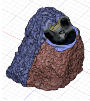 21
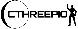 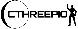 V: V&V
VI: Proj. Planning
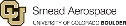 I: Objectives
II: Design Soln.
III: Risks
IV: Requirements
[Speaker Notes: Autumn Script - https://docs.google.com/document/d/1Bm-yQSAt_C8HoFdT7HQEt11KLd97oww_yfHIwxsFn7s/edit?usp=sharing]
Hybrid Reality Objects/Equipment
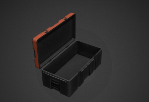 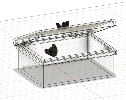 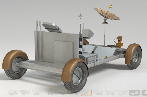 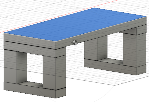 127 cm
40.64 cm
35.6 cm
22
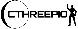 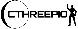 V: V&V
VI: Proj. Planning
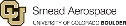 I: Objectives
II: Design Soln.
III: Risks
IV: Requirements
Hybrid Reality Objects/Equipment
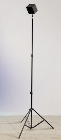 23
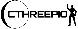 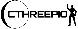 V: V&V
VI: Proj. Planning
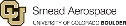 I: Objectives
II: Design Soln.
III: Risks
IV: Requirements
Hybrid Reality Objects
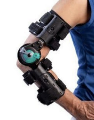 24
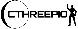 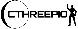 V: V&V
VI: Proj. Planning
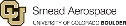 I: Objectives
II: Design Soln.
III: Risks
IV: Requirements
[Speaker Notes: 8 ounces
13”-17”]
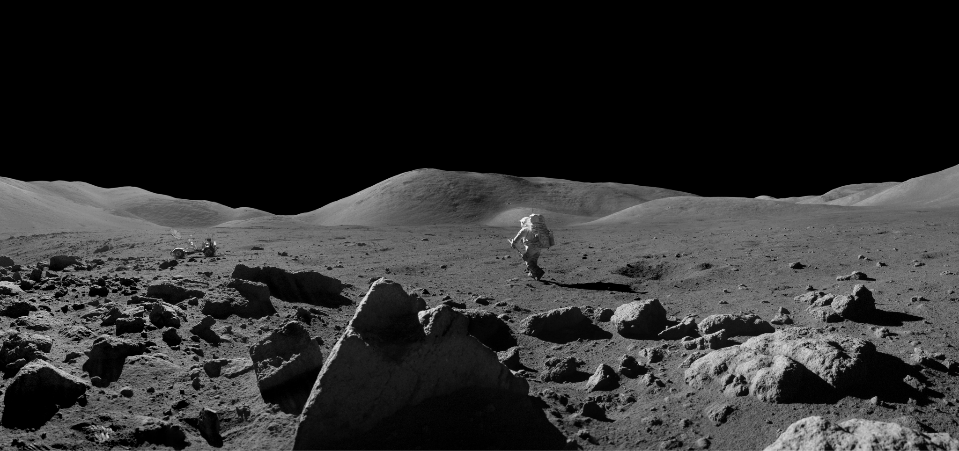 Critical Project Elements and Risks
25
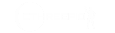 V: V&V
VI: Proj. Planning
I: Objectives
II: Design Soln.
III: Risks
IV: Requirements
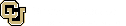 Critical Project Elements
*Applied for $900 extra funds from University of Colorado Boulder Engineering Excellence Fund
26
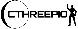 V: V&V
VI: Proj. Planning
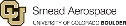 I: Objectives
II: Design Soln.
III: Risks
IV: Requirements
[Speaker Notes: HR support equipment shall track user actions/interactions with utilized tools and integrate with virtual reality instruments
User-associated equipment shall integrate such that all equipment does not impede on overall functionality or safety 
Training simulation will utilize a virtual environment that is recognizable by the user as a lunar surface and must integrate with the real-world equipment]
Risk Metrics
27
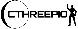 V: V&V
VI: Proj. Planning
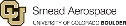 I: Objectives
II: Design Soln.
III: Risks
IV: Requirements
[Speaker Notes: Simulation must be accessible, intuitive, and operable by a human user and must have the ability to test, validate, and verify requirements as set forth in the PDD and in future documents
The training simulation must not cause any physical or mental harm to any user or operator]
Major Risks - Before Mitigation
28
28
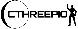 V: V&V
VI: Proj. Planning
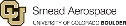 I: Objectives
II: Design Soln.
III: Risks
IV: Requirements
Major Risks - After Mitigation
29
29
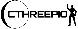 V: V&V
VI: Proj. Planning
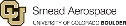 I: Objectives
II: Design Soln.
III: Risks
IV: Requirements
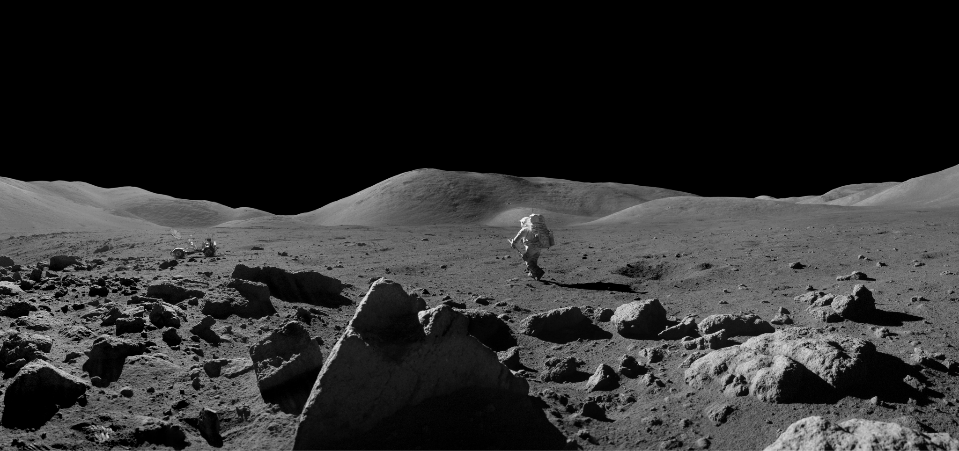 Design Requirements and Satisfactions
30
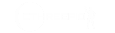 V: V&V
VI: Proj. Planning
I: Objectives
II: Design Soln.
III: Risks
IV: Requirements
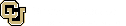 High Level Functional Requirements
31
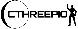 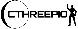 V: V&V
VI: Proj. Planning
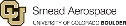 I: Objectives
II: Design Soln.
III: Risks
IV: Requirements
Prototyping and Modeling Overview
32
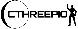 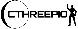 V: V&V
VI: Proj. Planning
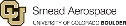 I: Objectives
II: Design Soln.
III: Risks
IV: Requirements
P&M 1: VR Environment
DRIVERS & VARIABLES
33
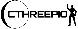 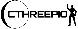 V: V&V
VI: Proj. Planning
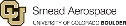 I: Objectives
II: Design Soln.
III: Risks
IV: Requirements
P&M 1: VR Environment
MODELING PROCESS
Select Artemis III landing site
Access and parse LRO data using MATLAB
Insert LRO data into Unity as a terrain map
Paint surface textures onto terrain map
Add environment effects
Add lighting source from Sun into Unity skybox
Add lighting source from user helmet lights
Write C# code for HUD elements
Add HUD elements
Terrain building
Lighting
VR Environment
Surface textures
HUD
34
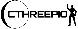 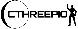 V: V&V
VI: Proj. Planning
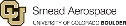 I: Objectives
II: Design Soln.
III: Risks
IV: Requirements
Select Artemis III landing site
Access and parse LRO data using MATLAB
P&M 1: VR Environment
MODELING PROCESS: TERRAIN
Site 007
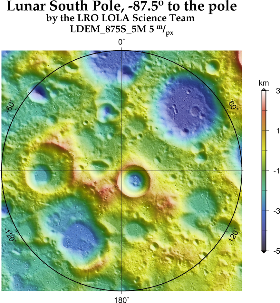 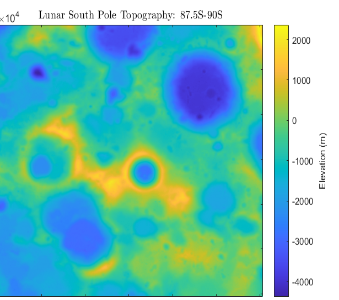 Examined 13 potential Artemis III landing sites
Selected Site 007: a 15km x 15km site within the Peak near Shackleton area
35
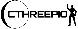 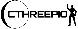 V: V&V
VI: Proj. Planning
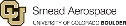 I: Objectives
II: Design Soln.
III: Risks
IV: Requirements
Insert LRO data into Unity as a terrain map
Paint surface textures onto terrain map
Add environment effects
P&M 1: VR Environment
MODELING PROCESS: TERRAIN
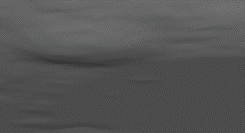 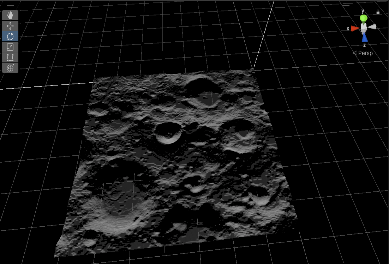 Feasibility was assessed by integrating LRO data and surface textures into the unity scene to provide a high fidelity lunar surface for the user.
Without Surface Textures
Site 007
With Surface Textures
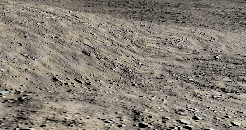 36
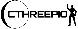 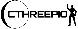 V: V&V
VI: Proj. Planning
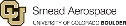 I: Objectives
II: Design Soln.
III: Risks
IV: Requirements
Add lighting source from Sun into Unity skybox
Add lighting source from user helmet lights
P&M 1: VR Environment
MODELING PROCESS: LIGHTING
Without user flashlight & low-angle solar light
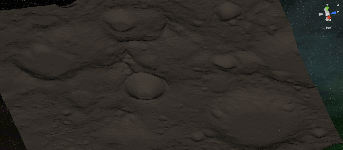 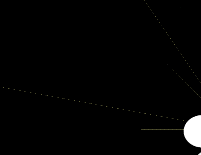 1
Two forms of lighting were tested:
A user-mounted flashlight representative of what an astronaut may use on a EVA. 
Low-angle, high-contrast solar light for accurate portrayal of LSP shadows.xx
2
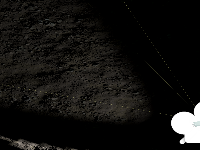 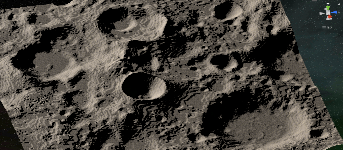 With user flashlight & low-angle solar light
1
2
37
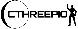 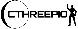 V: V&V
VI: Proj. Planning
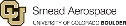 I: Objectives
II: Design Soln.
III: Risks
IV: Requirements
Write C# code for HUD elements
Add HUD elements
P&M 1: VR Environment
MODELING PROCESS: HUD
38
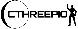 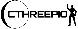 V: V&V
VI: Proj. Planning
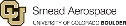 I: Objectives
II: Design Soln.
III: Risks
IV: Requirements
Write C# code for HUD elements
Add HUD elements
P&M 1: VR Environment
MODELING PROCESS: HUD
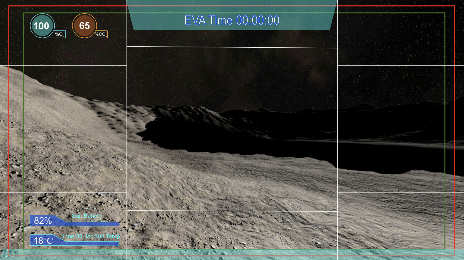 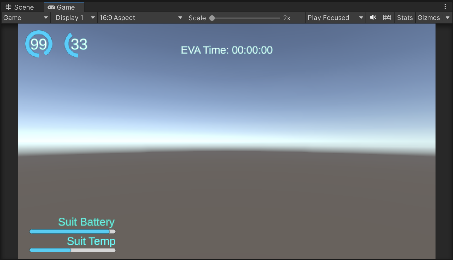 39
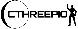 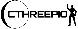 V: V&V
VI: Proj. Planning
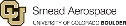 I: Objectives
II: Design Soln.
III: Risks
IV: Requirements
P&M 1: VR Environment
REQUIREMENTS
F1
40
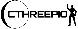 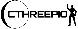 V: V&V
VI: Proj. Planning
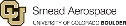 I: Objectives
II: Design Soln.
III: Risks
IV: Requirements
P&M 1: VR Environment
REQUIREMENTS
F4
41
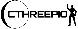 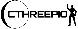 V: V&V
VI: Proj. Planning
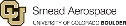 I: Objectives
II: Design Soln.
III: Risks
IV: Requirements
P&M 1: VR Environment
RESULTS
42
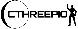 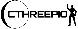 V: V&V
VI: Proj. Planning
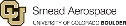 I: Objectives
II: Design Soln.
III: Risks
IV: Requirements
[Speaker Notes: There are multiple ways to track objects within the simulation, the one used in the video is just an example.
Should be noted that the lag seen in the virtual environment is a result of the screen capture method and NOT a result of the environment itself]
Hybrid Reality Feasibility - Next Steps
PROCESS
Feasibility for F2, F3: hybrid and real-world side of CTHREEPIO
Preliminary feasibility determination of higher-risk HR components
Develop procedures for testing feasibility with HR once components are available
Acquire Vive trackers using early access funds
Integrate HR on small scale to determine feasibility
Complete
In progress
43
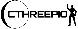 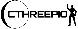 V: V&V
VI: Proj. Planning
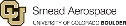 I: Objectives
II: Design Soln.
III: Risks
IV: Requirements
[Speaker Notes: Due to budget and equipment constraints, we were not able to integrate the hybrid and real-world parts of CTHREEPIO into our feasibility model. Since two of our six high level functional requirements are related to the hybrid side, we plan to address feasibility for those aspects in the coming weeks and at the beginning of next semester. We have already determined using online documentation for the Vive trackers and created models using fusion 360 for the HR tools that the HR will integrate well with VR. As part of this, we also assessed potential risks with integration from online documentation and determined mitigation strategies for them, details of which can be found in our backup slides. We developed procedures to integrate and test the trackers with the VR side, and purchased the Vive trackers using early access. As soon as the trackers arrive, we plan to use our previously made procedures to integrate HR on a small scale and determine feasibility before we begin building the full product.]
P&M 2: Computing Performance
DRIVERS & VARIABLES
44
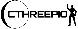 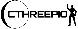 V: V&V
VI: Proj. Planning
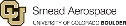 I: Objectives
II: Design Soln.
III: Risks
IV: Requirements
[Speaker Notes: Focus:
Driving requirements and risks
Key Variables]
P&M 2: Computing Performance
MODELING PROCESS
Create VR environment (see P&M 1)
Select scaling factor to apply to terrain
Insert LRO data into Unity as a terrain map
Connect Oculus headset to PC via Oculus App
Run the simulation in Unity through the Oculus headset
Leave the simulation idle and collect performance measurements
Have user look and move around the simulation and collect performance measurements
Repeat process selecting a new scaling factor
CPU, GPU, and RAM consumption measured in Windows task manager

Frame rate and latency information from Oculus debug tool
Test CPU: AMD Ryzen 5 1400 Quad-Core Processor
Test GPU: NVIDIA GeForce GTX 1060
Test RAM: 16 GB
45
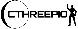 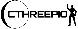 V: V&V
VI: Proj. Planning
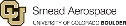 I: Objectives
II: Design Soln.
III: Risks
IV: Requirements
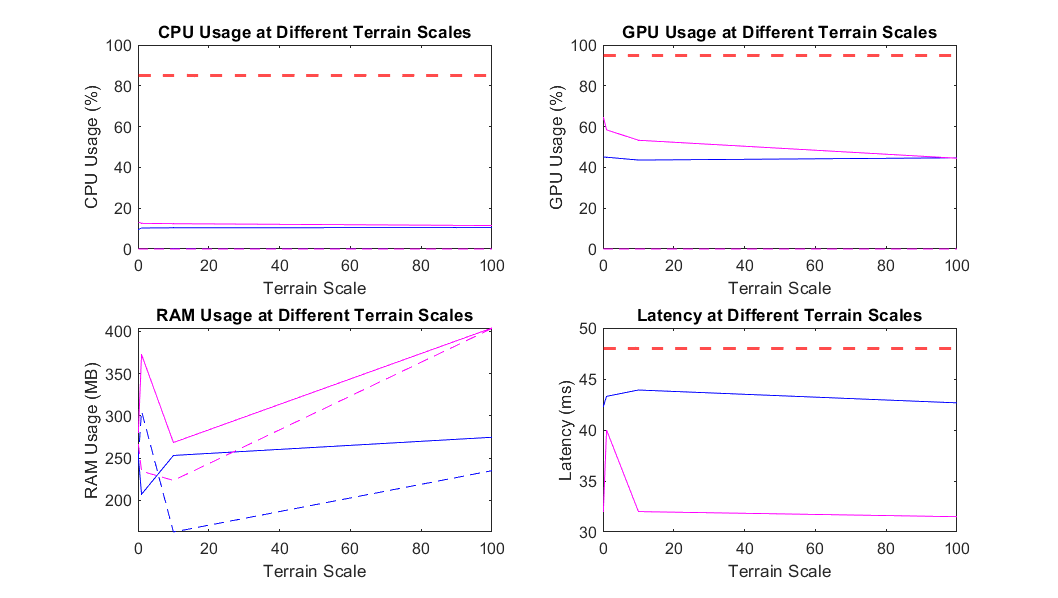 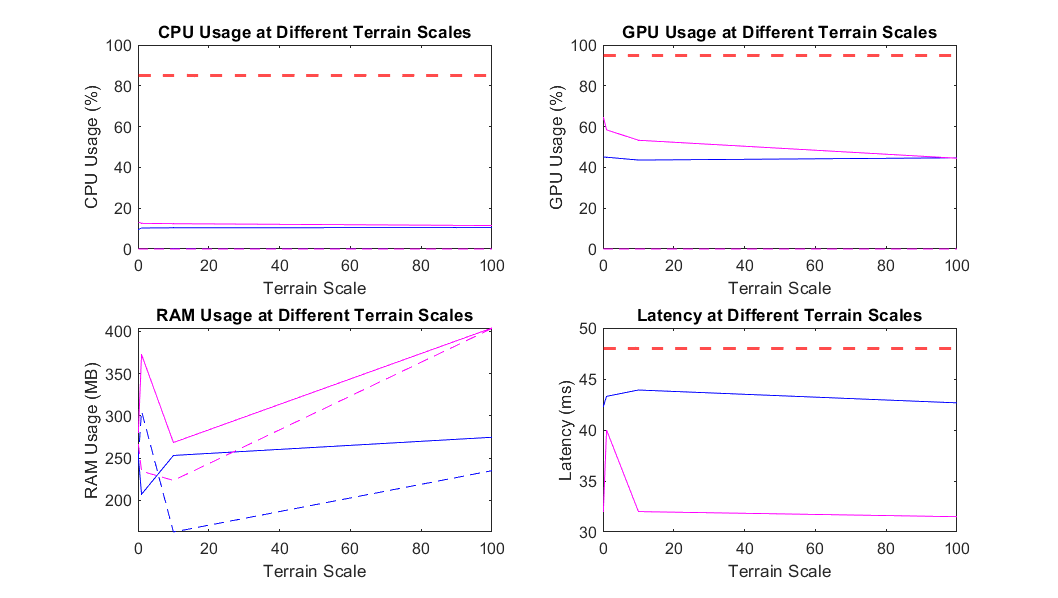 P&M 2: Computing Performance
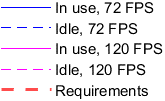 RESULTS
46
46
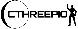 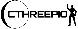 V: V&V
VI: Proj. Planning
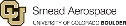 I: Objectives
II: Design Soln.
III: Risks
IV: Requirements
[Speaker Notes: Latency appeared consistent across all size tests, all within our maximum allowable delay of 48 ms]
P&M 2: Computational Performance
REQUIREMENT(S)
F5
47
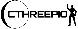 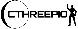 V: V&V
VI: Proj. Planning
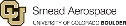 I: Objectives
II: Design Soln.
III: Risks
IV: Requirements
[Speaker Notes: (30-40 seconds) 
After discussing V&V for the environment, its important that we address the performance based requirements the simulation must abide by. 
Those are …]
P&M 2: Computing Performance
LIMITATIONS
Were not able to test computing performance with:
Hybrid reality components in the VR environment
Vive trackers connected
These gaps will be addressed through Verification & Validation plans
48
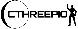 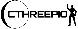 V: V&V
VI: Proj. Planning
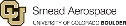 I: Objectives
II: Design Soln.
III: Risks
IV: Requirements
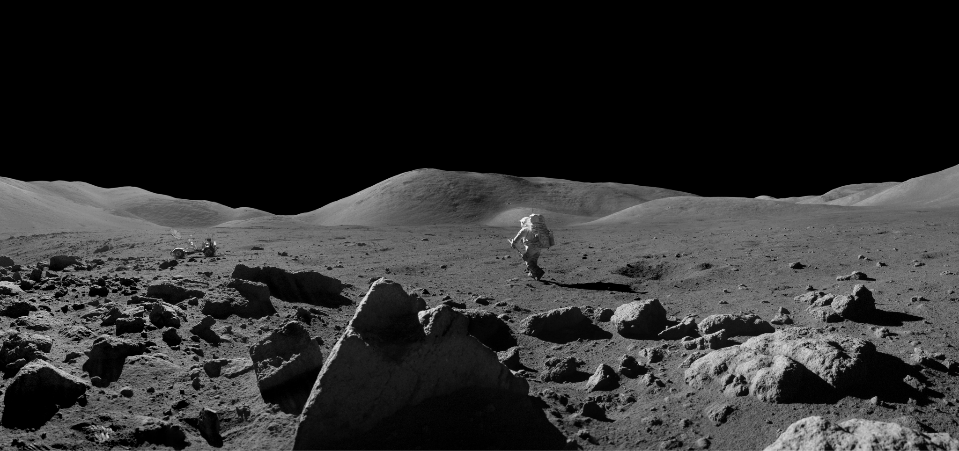 Verification and Validation Processes
49
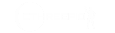 V: V&V
VI: Proj. Planning
I: Objectives
II: Design Soln.
III: Risks
IV: Requirements
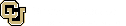 V&V 1: Computational Performance
REQUIREMENT(S)
F5
50
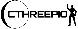 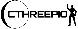 V: V&V
VI: Proj. Planning
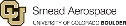 I: Objectives
II: Design Soln.
III: Risks
IV: Requirements
[Speaker Notes: (30-40 seconds) 
After discussing V&V for the environment, its important that we address the performance based requirements the simulation must abide by. 
Those are …]
V&V 1: Computational Performance
METHOD
Run simulation with full VR environment and one tracker
II.	User moves and interacts with each HR object
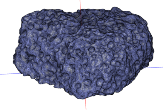 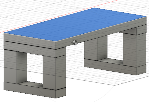 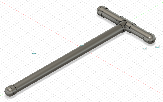 Repeat until computer or tracker limits 
are met
III. 	Monitor CPU, GPU, RAM, Latency, and Framerate
IV.	Monitor latency & frame rate through Oculus debugging tool
V.	Increase number of trackers by one
51
51
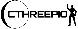 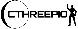 V: V&V
VI: Proj. Planning
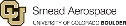 I: Objectives
II: Design Soln.
III: Risks
IV: Requirements
[Speaker Notes: Based on the requirements we observed, it is important that we have a solid method of verifying and validating those. 
So let me walk you through the approach we will take to verify that the simulation is compliant with those requirements 
After connecting the headset, making sure the settings are set to 120 FPS, making sure the environment is to the 100% scale, beginning the stream, and finally checking to make sure the Oculus debugging tool is ready,  we can begin the process seen on screen.
 Step 1. Run the simulation with the LRO based topography and the assets, HUD, biometrics, and a VIVE Tracker
Step 2. Have the user stress the system. Have them move, Have them pick up and use the HR object with the tracker. Have them look around and do things that anyone may do in the sim. And simultaneously conduct step 3. 
Which is to monitor the CPU, the GPU, the RAM, latency, and framerate and get a benchmark. And at the same time, through step 4. We can gather the results from the Oculus debugging tool, which tell us if the latency and framerate of the streamed headset match up with the computer. 
And Step 5. Complete the same process but with increased number of trackers, meaning increased number of hybrid reality components. 
And through this we can collect comprehensive results that illustrate whether our computer holds up to our simulation needs and we can predict the limit.]
V&V 1: VR Computational Performance
EQUIPMENT
Custom Built PC – COTS



Oculus Headset – COTS



Vive Trackers – COTS
Bench – In-House Built



Scoop – In-House Built



Rock – In-House Built
VR Equipment
PR Equipment
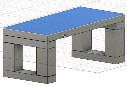 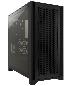 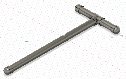 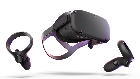 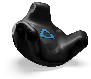 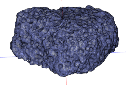 52
52
52
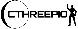 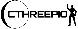 V: V&V
VI: Proj. Planning
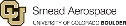 I: Objectives
II: Design Soln.
III: Risks
IV: Requirements
[Speaker Notes: After discussing the approach we will take to verify and validate the system as a whole, this visual demonstrates that there are a lot of components in our design that rely on one another. 
The PC is our bread and butter. Every VIVE trackers sends their position to it, even the simulation is ran 100% by the PC. The PC performance has to be exceptional because that performance is then streamed to the Oculus headset and any problems there would only become worse in the headset. Without a robust VR side, none of the low fidelity physical reality equipment can be brought to life in the VR

And so, it only makes sense for this VR computational test to include every element when assessing the performance]
V&V 2: VR Environment Realism
REQUIREMENT(S)
F1
53
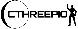 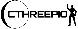 V: V&V
VI: Proj. Planning
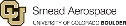 I: Objectives
II: Design Soln.
III: Risks
IV: Requirements
V&V 2: VR Environment Realism
METHOD
I. Development of Perceived Terrain Realism Metric (PTRM) Survey1
II. Find human subjects + administer Motion Sickness Susceptibility Questionnaire (MSSQ)2
Human-in-the Loop (HITL) Testing
III. 5-minute exploration of VR environment
*NASA recommends a minimum of 10 subjects for most HITL testing3
IV. Administer + Score PTRM Survey
V. Analyze Results from PTRM Survey
VI. Incorporate feedback to improve fidelity
VII. Repeat until compliant with requirements
54
54
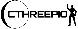 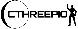 V: V&V
VI: Proj. Planning
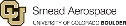 I: Objectives
II: Design Soln.
III: Risks
IV: Requirements
V&V 2: VR Environment Realism
EQUIPMENT
Custom Built PC – COTS


Oculus Headset – COTS


PTRM Survey  – In-House Developed
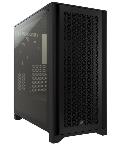 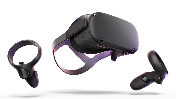 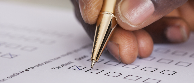 55
55
55
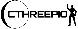 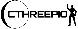 V: V&V
VI: Proj. Planning
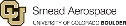 I: Objectives
II: Design Soln.
III: Risks
IV: Requirements
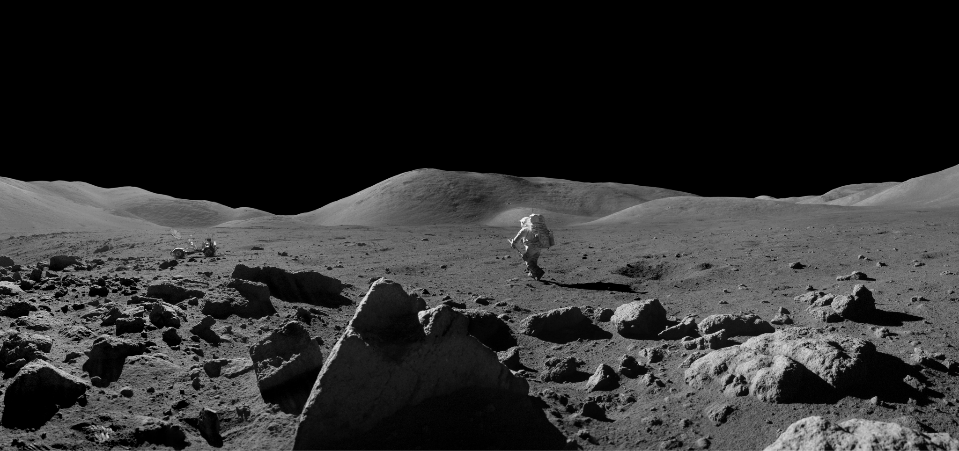 Project Planning
56
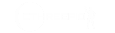 V: V&V
VI: Proj. Planning
I: Objectives
II: Design Soln.
III: Risks
IV: Requirements
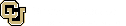 Budget
Pending EEF Application for funds to help cover PC component costs


Extra funds freed up from EEF Application will go to headset accessories (battery packs, improved head mounted strap) and to improving simulation audio (noise cancelling earbuds)
*Additional detail for these items provided in backup slides
Remaining margin for shipping expenses, part repair/replacement
57
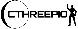 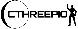 V: V&V
VI: Proj. Planning
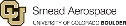 I: Objectives
II: Design Soln.
III: Risks
IV: Requirements
Order of Testing
58
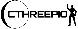 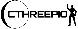 V: V&V
VI: Proj. Planning
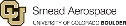 I: Objectives
II: Design Soln.
III: Risks
IV: Requirements
Gantt Chart
Lighter color = margin
Critical path
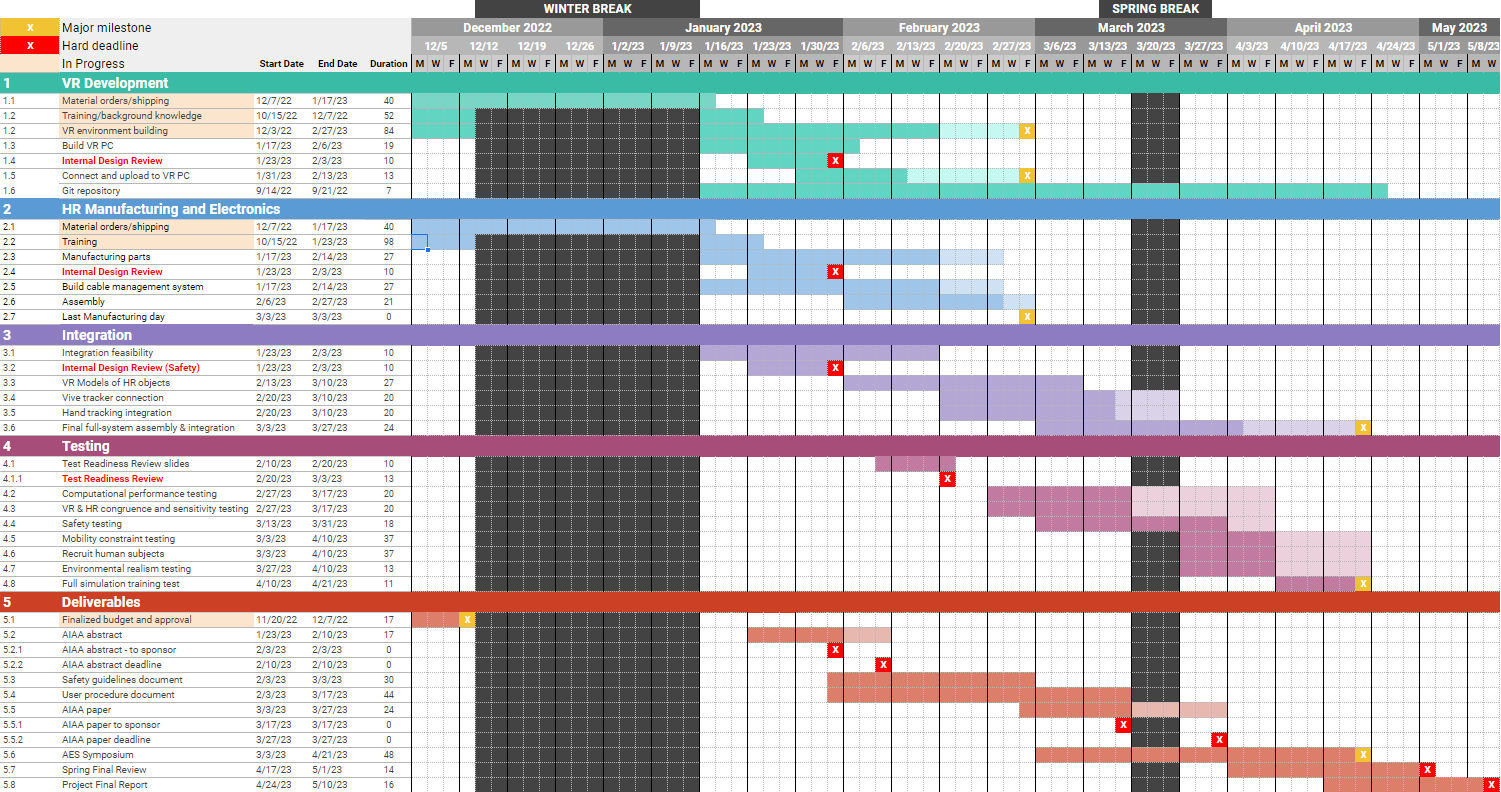 VR development
Manufacturing
Integration
Testing
Final product
Acknowledgements
We would like to thank our team advisor and sponsor, Dr. Anderson, our Blue Origin sponsors, Christine Reilly and Tim Lloyd, as well as Dr. Wingate, Professor Muldrow, and the ASEN 4018 teaching fellows for their assistance in completing this Critical Design Review.
60
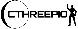 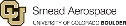 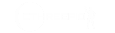 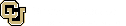 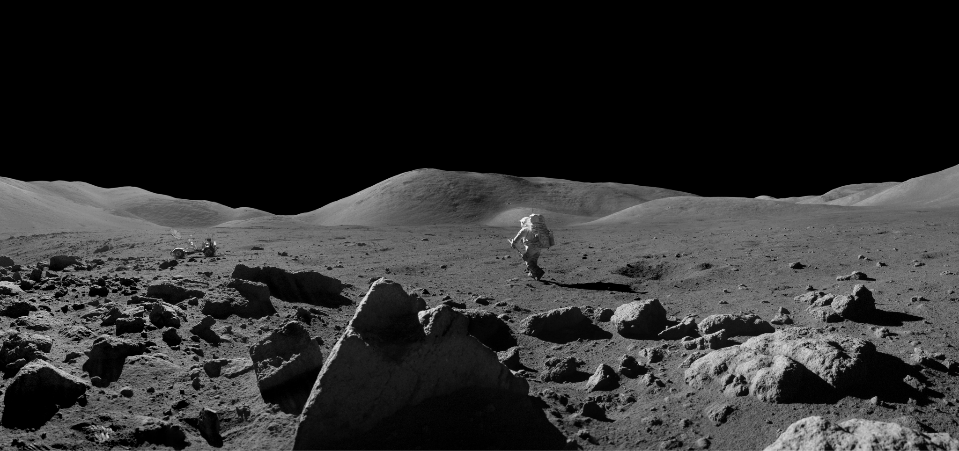 Questions
61
References
Rajasekaran, S. D., Kang, H., Čadík, M., Galin, E., Guérin, E., Peytavie, A., ... & Benes, B. (2022). PTRM: Perceived Terrain Realism Metric. ACM Transactions on Applied Perceptions (TAP).
Golding, J. F. (1998). Motion sickness susceptibility questionnaire revised and its relationship to other forms of sickness. Brain research bulletin, 47(5), 507-516.
(2022). Human-in-the-Loop (HITL) Test Subject Sample Sizes. NASA-STD-3001 Technical Brief.
62
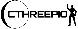 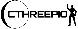 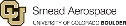 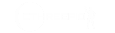 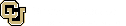 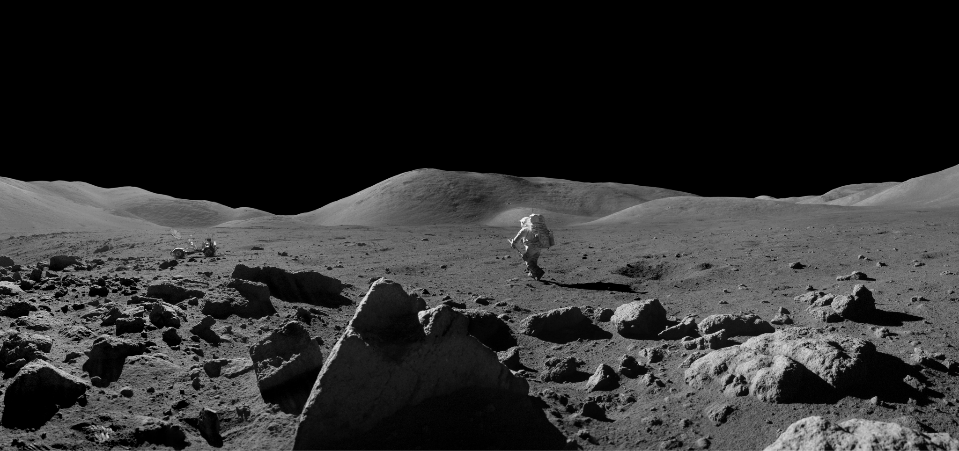 Backup Slides
63
Table of Contents - CDR Slides
Outline
Project Purpose and Objectives
Nomenclature
Project Definition
CONOPS
Design Solution
FBD
Objects/Equipment
Design Diagrams
Critical Project Elements and Risks
Design Requirements and Satisfactions
P&M Overview
P&M 1: VR Environment
P&M 2: Computing Performance
V&V Processes
V&V 1: Computing Performance
V&V 2: VR Environment Realism
Project Planning
64
Table of Contents - Backup Slides
Background Information
Nomenclature
Motivation
High-Level Use Cases
Full Requirements
Critical Project Elements
Mission Objectives
Trade Studies
Supplemental Budget Information
P&M Process Details
Supplemental Equipment Details
Master Equipment List
HR Object Details
Risks (Full)
V&V (Full)
Safety Guidelines
Developmental and Functional Pipelines
65
Background Information
Nomenclature
Motivation
High Level Use Cases
Full Requirements
Critical Project Elements
Specific Mission Objectives
66
Complete Nomenclature List
Virtual Reality (VR): The software developed to virtually recreate a lunar environment
Back End: The Unity and other software development tools used to create the infrastructure for the software
Front End: The rendering software used to visualize the data and software infrastructure - what the user will actually see and interact with  
Hybrid Reality (HR): The physical tools and sensors used to track interactions between the user, real life and virtual objects
Training Simulation (CTHREEPIO): The project as a whole - the combination of virtual environment and hybrid reality
Extravehicular Activity (EVA): This is the official term for any activity that an astronaut conducts outside of a safe habitat/vehicle.
Lunar South Pole (LSP): Primary landing site for Artemis III mission and where on the moon CTHREEPIO is trying to replicate
Derived Requirement (DR): A lower level requirement under a high level functional requirement (FR). DRs can be found in backup slides.
Blender → creates the things we see in the virtual environment
Unity → the engine that “powers” the virtual environment and everything happening in it
SteamVR → the bridge between what’s happening in Unity and the virtual reality devices (Oculus, VIVE trackers, VIVE base stations)
GitHub → software storage system that allows for open access and version control
Fusion360 → creates the things we want to understand the mechanics of or develop into a 3D printable object
Meta Quest App → the app used to access the oculus headset 
VIVE Input Utility → Unity plugin that allows manipulation of VIVE tracker data
Mobility Constraint ↔ Physical Constraint → The physical device(s) that are used to constrict the movement of the user the same way that an actual spacesuit would. 
Arm Brace ↔ Elbow Brace → The physical device(s) that are used to constrict the movement of the user’s elbow the same way that an actual spacesuit would. 
Hard Upper Torso (HUT) → A device used in spacesuit design to provide structural support and one of the main components that lead to mobility constriction within a spacesuit
NASA - STD - 3001 → NASA Spaceflight Human-System Standard Volume 2, Rev C → The requirement(s) standard set for by NASA for all human spaceflight projects and the standard we use for all CTHREEPIO development
67
Background - Lunar/Astronaut Training
Increased interest in lunar operations comes with an increased need for operational training. 
Current training methods include (not limited to):
Neutral Buoyancy Lab 
Field Simulations (Analogs)
Parabolic flight
These methods are costly and operate on strict time schedules.
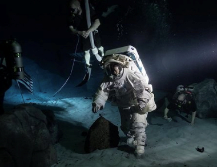 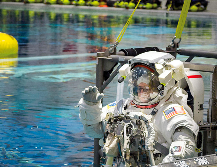 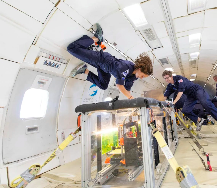 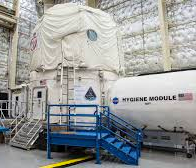 68
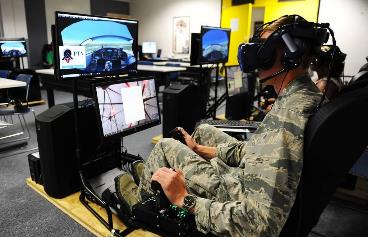 Background - VR
VR systems have been successfully applied to training exercises across many fields:
Aviation Training/Maintenance
Surgical/Medical Training
This technology allows for:
Complicated visual environments
Flexibility
Immersiveness
Simulated gravity in an altered way 
…all at a much lower cost than other operational training methods
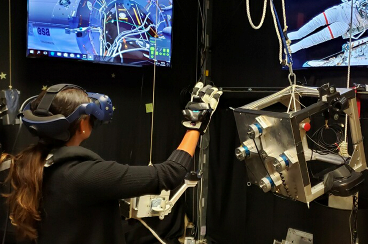 69
[Speaker Notes: 1 pic - (Jennifer Spradlin/Air Force Academy)
2nd pic - https://spacecenter.org/how-nasa-uses-virtual-reality-to-train-astronauts/]
CTHREEPIO High-Level Use Cases
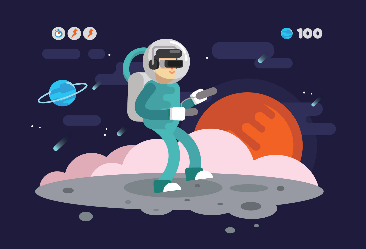 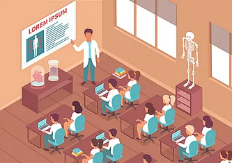 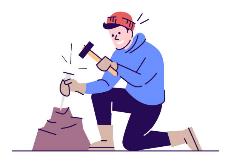 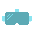 CTHREEPIO Training
Hardware Evaluation
Classroom Education
Supplement knowledge with hands-on experience
Test astronaut adaptation to environmental constraints
Run mission tasks with hybrid reality objects
Evaluate new hardware and mission protocols
70
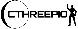 CTHREEPIO Requirements
71
72
73
74
75
Critical Project Elements - Full
76
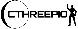 Critical Project Elements - Full
77
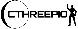 Specific Mission Objectives
Level I:

VR Environment
Provide a realistic virtual representation of the lunar surface
Model high-fidelity VR objects for physical objects
Level II:

VR Environment
Include accurate lighting & topography
Create specific mission objectives utilizing HR objects
Hybrid Integration
Utilize object tracking during simulation
Represent physical interactions in the VR environment
Hybrid Integration
Allow user to interact with the physical objects of individual objects
78
Specific Mission Objectives
Level I:

Usability/Adaptability
Provide user-friendly interface along with an outlet for feedback
Level II:

Usability/Adaptability
Compact and mobile
Act as a framework for creating various training exercises
Human Constraints
Safely incorporate variables that would impact an astronaut during an EVA
Human Constraints
Address human factors limitations, such as mobility constraints
Display EVA information to user from a virtual display
79
Trade Studies
80
Trades Performed
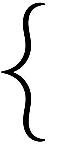 VR
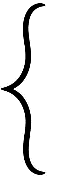 HR
81
Trade 0 - Virtual Reality Display
DESIGN METRICS AND WEIGHTINGS
82
Trade 0 - Virtual Reality Display
TRADE MATRIX
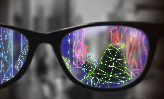 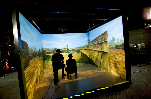 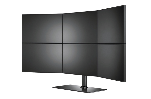 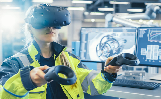 Final Selection
*WT = Weighted Total Score
Uncertainty:

Variety among VR Headsets in cost and quality (trade space)
Potential physical discomfort and motion sickness
83
Trade 1 - VR Headset
DESIGN METRICS AND WEIGHTINGS
84
[Speaker Notes: Should this be a backup slide?]
Trade 1 - VR Headset
TRADE MATRIX
Final Selection
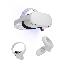 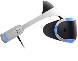 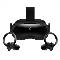 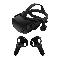 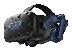 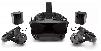 *WT = Weighted Total Score
85
Trade 2 - Object Tracking
DESIGN METRICS AND WEIGHTING
86
[Speaker Notes: Lily
Design Metrics

Risks

Engineering Analyses

Weightings]
Trade 2 - Object Tracking
FULL TRADE MATRIX
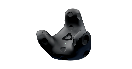 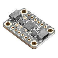 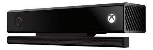 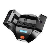 Final Selection
*WT = Weighted Total Score
87
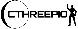 Trade 3 - Scoring Techniques
88
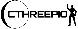 Trade 3 - Lunar Data
FULL TRADE MATRIX
Final Selection
*WT = Weighted Total Score
89
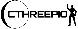 Trade 4 - Physical Constraints
DESIGN METRICS AND WEIGHTINGS
90
Trade 4 - Physical Constraints
DESIGN METRICS AND WEIGHTINGS
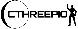 91
Trade 4 - Physical Constraints
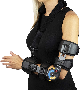 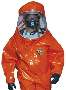 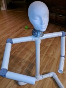 TRADE MATRIX
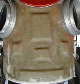 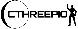 92
Final Selection
Trade 4 - Physical Constraints
TRADE MATRIX - ARM BRACE TYPE
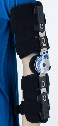 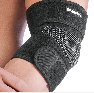 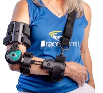 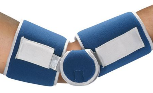 Final Selection
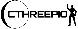 93
Trade 5 - Unity VR Templates
DESIGN METRICS AND WEIGHTINGS
94
Trade 5 - Unity VR Templates
FULL TRADE MATRIX
Final Selection
*WT = Weighted Total Score
95
Trade 6 - Manufacturing of Physical Objects
DESIGN METRICS AND WEIGHTINGS
96
Trade 6 - Manufacturing of Physical Objects
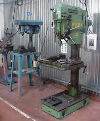 FULL TRADE MATRIX
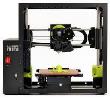 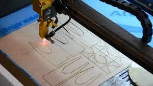 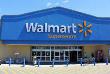 *WT = Weighted Total Score
Final Selection
97
Trade 7 - Microcontroller
DESIGN METRICS & WEIGHTINGS
Focus: Create a system using a microcontroller in which a real world switch will activate a light in the simulation
Constraints: 
Must be compatible with Unity
Must be able to communicate wirelessly
INSERT IMAGE(S)
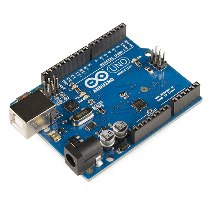 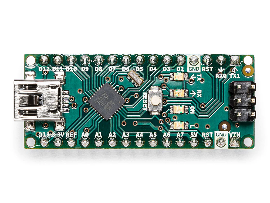 98
Trade 7 - Microcontroller
DESIGN METRICS AND WEIGHTINGS
99
Trade 7 - Microcontroller
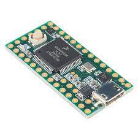 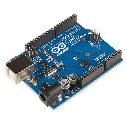 FULL TRADE MATRIX
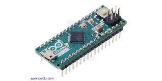 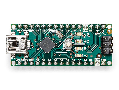 100
Final Selection
*WT = Weighted Total Score
Trade 8 - Wireless Transmitter/Receiver
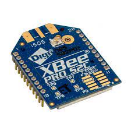 FULL TRADE MATRIX
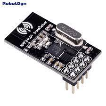 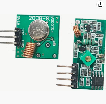 101
Final Selection
*WT = Weighted Total Score
Supplemental Budget Information
VR PC Parts & Budget Breakdown
Physical Constraint Budget Breakdown
102
PC Parts List
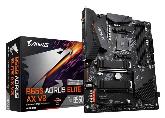 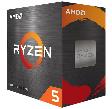 CPU: AMD Ryzen 5 5600X                                         $160
GPU: Gigabyte 2080 Super (refurbished)                 $440
Motherboard:Gigabyte B550 w/ Bluetooth + Wifi  $170
RAM: G.Skill Ripjaws V series 16GB                         $54
Storage: Samsung 980 Pro 500GB SSD                   $80
PSU: Corsair RM750x 750 Watt                                $110
Case: Corsair 4000D                                                   $101
OS: Windows 10 (unregistered)                               $0

TOTAL:                                                                         $1115

* Monitor, Keyboard, and Mouse supplied by CU Boulder
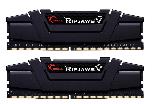 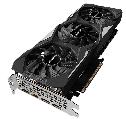 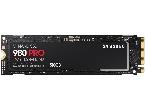 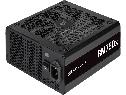 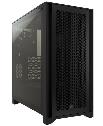 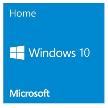 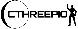 Detailed Budget Breakdown - PC Components
104
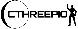 Detailed Budget Breakdown - Manufacturing Materials
105
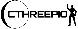 Detailed Budget Breakdown - Electronics
106
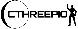 CPU Specs
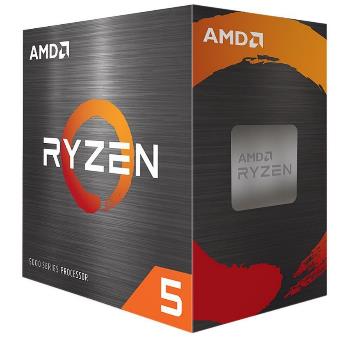 AMD Ryzen 5 5600X
6 core, 12 threads
Socket AM4
Operating Frequency: 3.7 GHz
Max Turbo Frequency: 4.6 GHz
Manufacturing Tech: 7 nm
Memory Types: DDR4 3200
Thermal Design Power: 65 W
32MB L3 Cache
3MB L2 Cache
Wraith Stealth Cooler
107
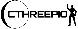 GPU Specs
Gigabyte GeForce RTX 2080 Super (refurbished)
Version: Gaming OC
Chipset Manufacturer: NVIDIA
Memory size: 8 GB
Memory type: GDDR6
Interface: PCIe 3.0 x16
Cooler: Triple fans
Multi Monitor, VR Ready
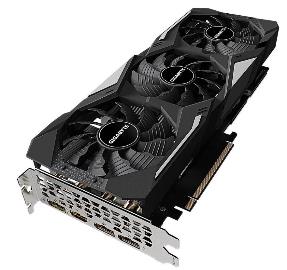 108
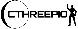 Motherboard Specs
Gigabyte B550 AORUS ELITE AX2 V2
Supports AMD Ryzen 5000 Series
Dual Channel ECC/Non-ECC Unbuffered DDR4, 4 DIMMs
Dual Ultra-Fast NVMe PCIe 4.0/3.0 x4 M.2 with Dual Thermal Guards
Onboard Intel WiFi 6 802.11ax 2T2R & BT5 with AORUS Antenna
Front USB 3.2 Gen1 Type-C and DisplayPort & HDMI for Multiple Display
Advanced Thermal Design with Enlarged Surface Heatsinks
Ultra Durable PCIe 4.0 x16 Slot
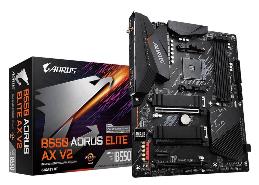 109
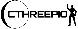 Alternative GPU Options
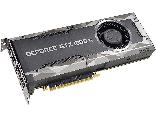 GTX 1080ti 11GB - $400
https://www.newegg.com/p/1FT-001K-004U0?Description=1080ti&cm_re=1080ti-_-1FT-001K-004U0-_-Product&quicklink=true
RTX 3070 8GB - $530
https://www.newegg.com/gigabyte-geforce-rtx-3070-gv-n3070vision-oc-8gd/p/N82E16814932450?Description=3070&cm_re=3070-_-14-932-450-_-Product
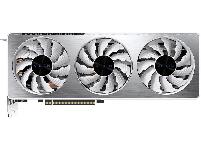 110
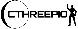 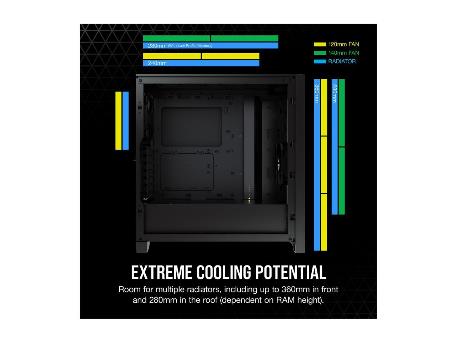 Additional Fan Option
Corsair AF Series 120mm case fans, 3-pack
$34 for pack of 3
RPM: 1400
Air Flow: 52 CFM
Noise Level: 26 dBA
Power Connector: 3 pin
Compatible with Corsair 4000D Case
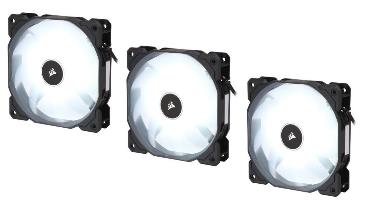 111
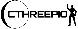 Windows 10 Unregistered Restrictions
No premium features (such as Dark Mode)
No security updates
No bug fixes & patches
Limited Personalization Settings
Default Wallpaper, lock screen, fonts, start menu, taskbar
Default colors for taskbar & applications
Default theme (OS’s color, background, cursor, sound)
Activate Windows Watermark in bottom corner
Persistent notifications to activate Windows 10
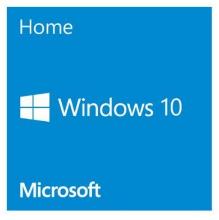 112
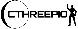 Computer Power Wattage
CPU:                       Max   97 W
Motherboard:        Max 135 W
GPU:                      Max 250 W
RAM:                                  6 W
SSD:                                   5 W
120mm Fan:                      3 W (per fan)

Total:                   499 - 508 Watts
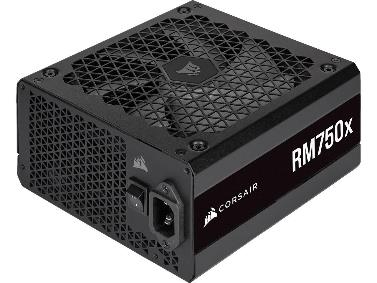 113
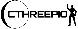 Physical Constraint - In-House versus COTS?
Availability
Arm Brace: Dozens of braces that have already been designed to constrain movement 
HUT: Very few avenues to get a HUT and would likely need an expensive custom order
Learning Opportunities
Arm Brace: Here the NASA standards (3001 document) is the biggest learning opportunity (what NASA uses to build all of their human spaceflight projects)
HUT: full engineering process, from design to build to testing to deployment
Cost
Arm Brace: Relatively cheap
HUT: more expensive, but with plenty of scaling down options
Virtual Resources 
Both: Using Spacesuit design from NASA 3D Resources
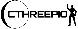 Arm Brace can scale down if needs to be replaced but sufficient funds unavailable
Physical Constraint - Budget Breakdown
Arm Brace: $70-$140
(depends on quantity, includes tax/shipping)
Assets: Free 
(in-house built)
HUT: TBD
(depends on available funds + material chosen)
Arm Brace will be COTS
Assets will not be COTS
HUT will not be COTS
Current budget includes EEF
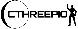 Manufacturing + Prototyping Scalability Plan
Hard Upper Torso Initial Design
Arm Brace Initial Trade Study
Off Ramp Options
Switch to cheaper arm brace
Range of Motion
Cost
User Comfort + Safety
Research current design
Performance Modeling
Switch focus to only arm brace
Initial Drawing (Fusion 360)
Purchase
Redesign HUT
SME Consultation
User Test
Modify arm brace + HUT
Scaled Model (3D print)
Integrate Sensors
Test ROM
Model in Blender
116
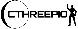 Requirements
This requirement is specifically for the elbow brace
The elbow brace will be required, the hard upper torso will be a goal
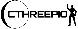 117
Prototyping & Modeling Process Details
Lunar Data Integration
HUD Integration
118
Lunar Data Integration - P&M Process
Determine Artemis III Landing Site
Download lunar topographical data focused on those coordinates
Implement data into Unity
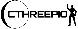 STEP 1: Pick Landing Site
Artemis III Landing Site Candidates
Faustini Rim A
Peak near Shackleton
Connecting Ridge
Connecting Ridge Extension
de Gerlache Rim 1
de Gerlache Rim 2
de Gerlache-Kocher Massif
Haworth
Malapert Massif
Leibnitz Beta Plateau
Nobile Rim 1
Nobile Rim 2
Amundsen Rim
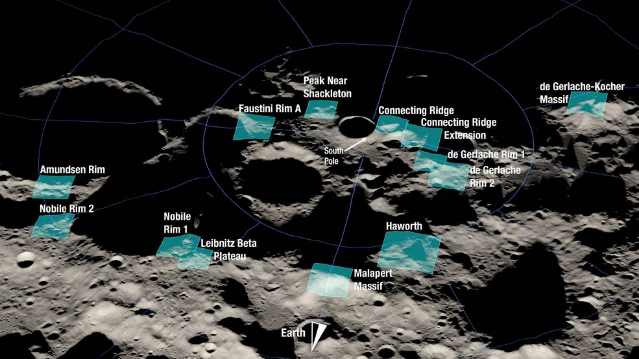 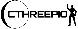 STEP 1: Pick Landing Site
Research: Study of 2 Sites
A 2022 study examined the tradeoffs between 2 of the 13 potential Artemis III landing sites:
Site 007: a 15km x 15km site within the Peak near Shackleton area
Site 011: a 15km x 15km site within the de Gerlache Rim 1 area
Looked at 5 metrics: 
Topography → for ease of landing and navigation for both walking and rover EVAs
Walking EVAs require slopes of <15o
Rover EVAs require slopes of <25o
Lighting → for access to solar power
Permanently Shadowed Regions (PSRs) → for scientific objective interest (volatiles and lunar ice potential within PSRs)
Temperatures → for variability during lunar seasons
Geological Diversity → including boulder distribution and lunar ejecta patterns for geological-based EVAs
Proposed 10 sampling sites for each of the two sites
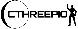 STEP 1: Pick Landing Site
Research: Site 007 vs 011 Results
*boulders range 0.7m to 14m in size, average of 2.8m **boulders range 0.7m to 27m in size, average of 3m
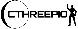 STEP 1: Pick Landing Site
Research: Site 007 & 011 Figures
Topography
Temperature
Boulders
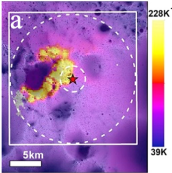 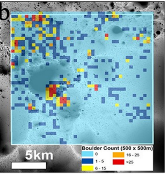 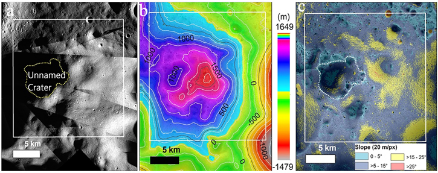 Site 007
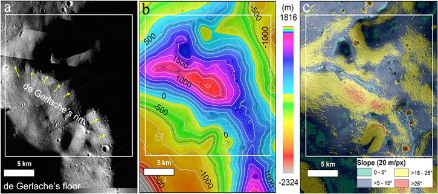 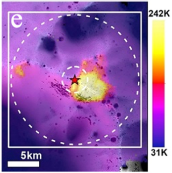 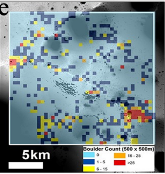 Site 011
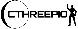 STEP 1: Pick Landing Site
Research: Site 007 & 011 Proposed Sampling Sites
Site 007
Site 011
The proposed sampling sites were chosen for:
Geological interest (PSRs, water, high boulder density, volatiles, and ejecta)
Accessibility (all accessible by rover or walking, <25o slopes, avoiding rough topography)
Within 2 km (walking) or 10 km (rover) radius
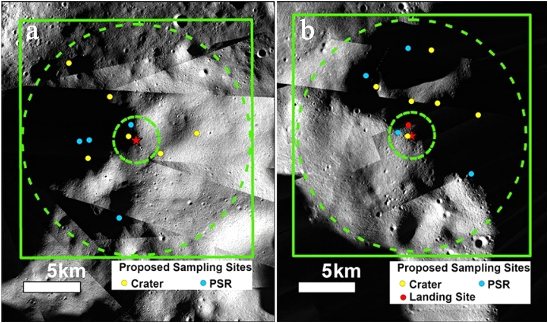 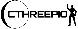 STEP 1: Pick Landing Site
Landing Site & Sampling Site Selection
Chosen site: Site 007 (Peak near Shackleton)
Chosen sampling site: C3

Coordinates: 88.71oS, 133.15oW
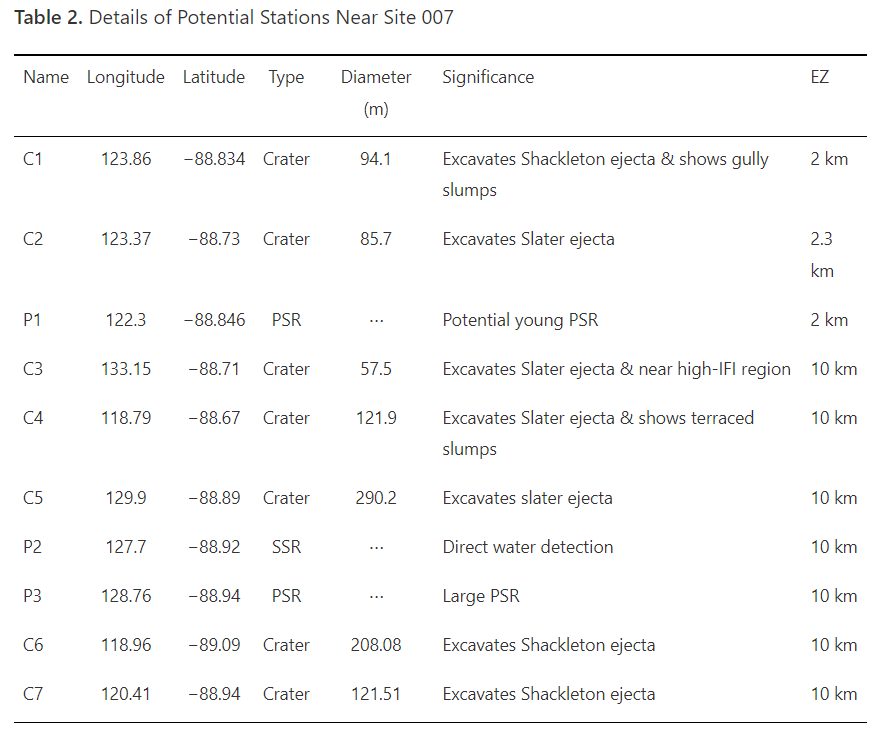 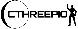 STEP 2: Access LRO Data
Lunar Topographical Data
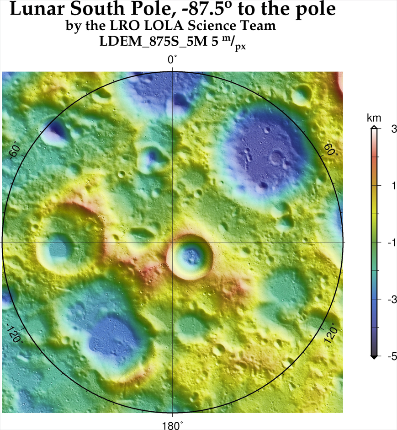 Data was accessed and downloaded via the NASA Planetary Data System
Hosted by the Washington University in St. Louis
Data used: LRO LOLA Gridded Data Record Shape Map (GDRDEM)
87.5oS-90oS, 5m/px resolution (highest possible resolution)
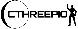 STEP 2: Access LRO Data
Haworth
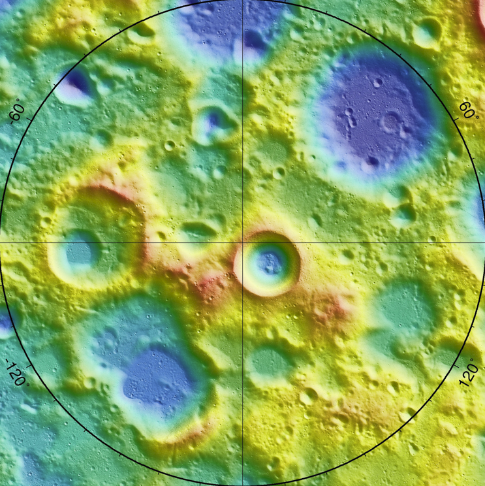 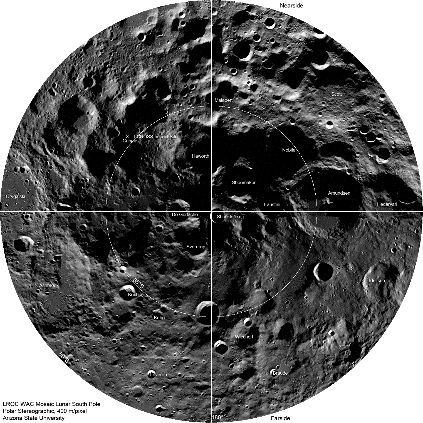 Shoemaker
Shackleton
de Gerlache
Sverdrup
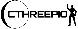 STEP 2: Access LRO Data
Processing Data
The topographical data was imported into MATLAB through a .jp2 file 
Once parsed using imread(), the image was replotted using image()
The resulting image (right) was exported for use in a Unity terrain map
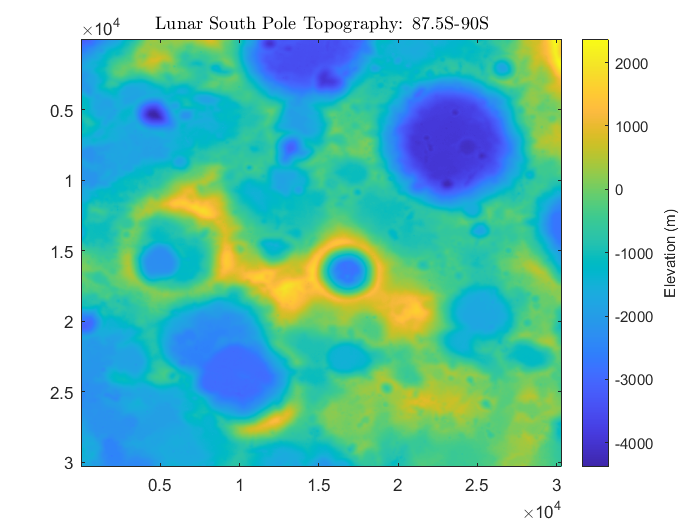 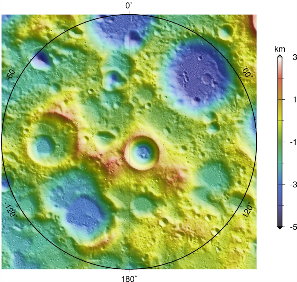 MATLAB
Original
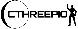 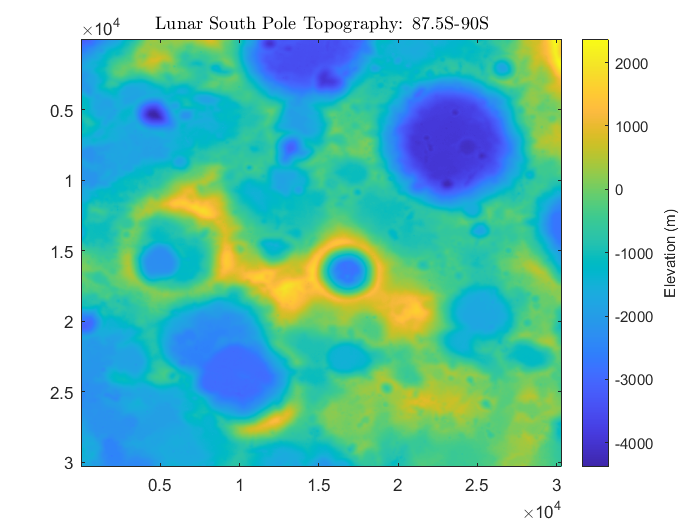 STEP 2: Access LRO Data
Haworth
Shoemaker
011
de Gerlache
Shackleton
007
Sverdrup
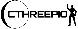 STEP 3: Import into Unity
Convert image to greyscale
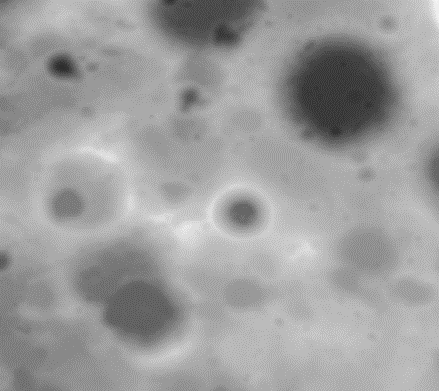 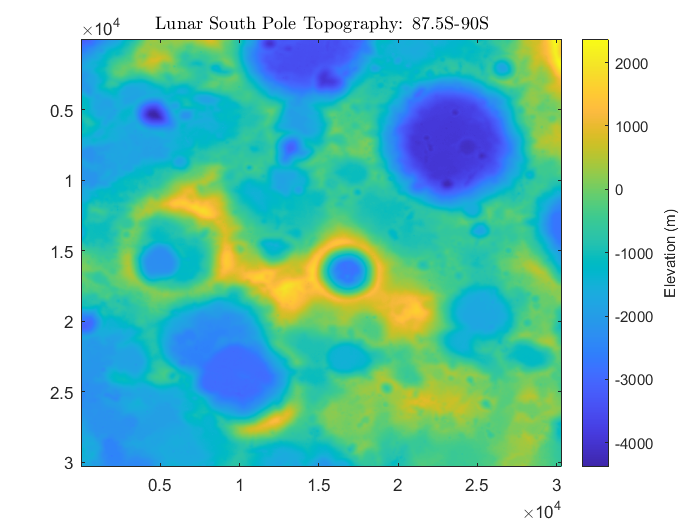 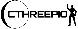 STEP 3: Import into Unity
Importing Data into Unity
Inserted MATLAB image into height map (full color vs grayscale)
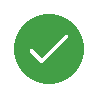 Using MATLAB image (full color) as height map
Using MATLAB image (greyscale) as height map
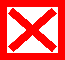 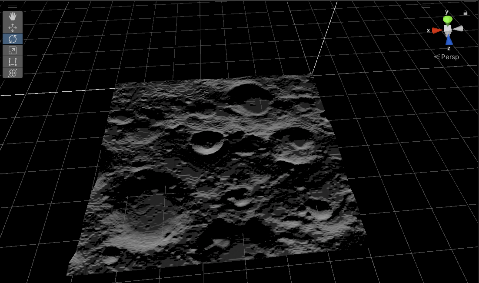 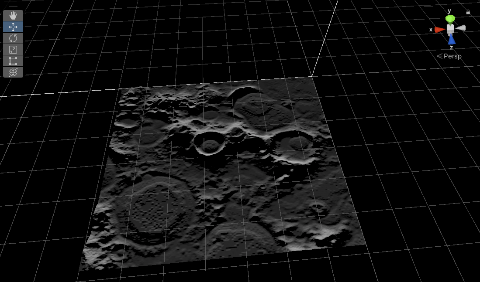 Shackleton Crater
Site 007
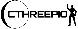 STEP 3: Import into Unity
Unity Camera POV Pictures at Site 007
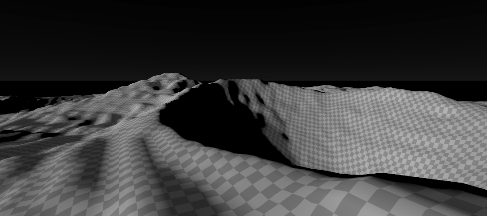 Stark shadow/light contrast
Semi-realistic lunar surface appearance
Taken from approximate chosen sampling location (site 007) 
Will be combined with accurate surface textures and more complex skybox
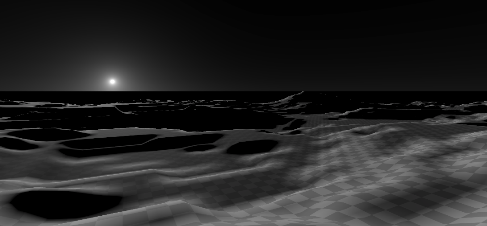 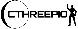 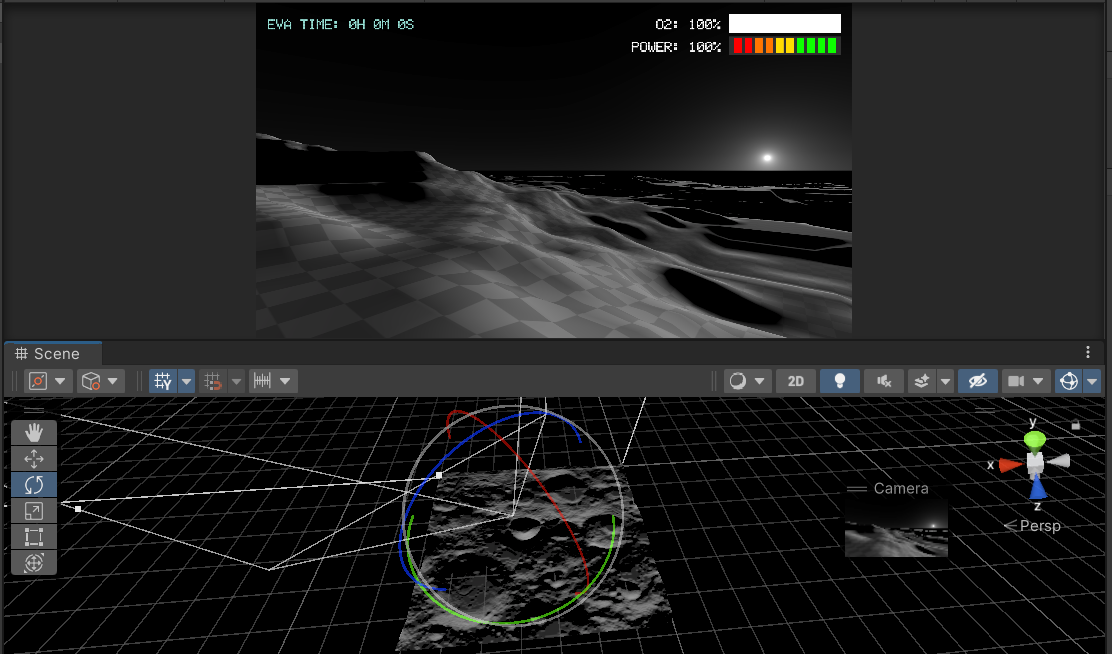 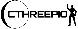 Top - Easy to register area while maintaining focus
Compass Maps
Timers
Top Left - Highly visible area
High-Level Menus
Health and Stats
Top Right - Secondary information
Navigation (Waypoints)
Left - Menu Lists and Notifications
Try to preserve this area for users view and only use to display popups
Right 
Try to preserve this area for users view and only use to display popups
Center Focus
Do not want to obstruct the users view
Display only Emergencies (ie. Suit Integrity Issues)
Bottom Left
High-Level Menus
Inventory Stats
Bottom Right
Buttons for various functions
Bottom - Secondary Information that supports the menus
HUD Integration -  P&M Process
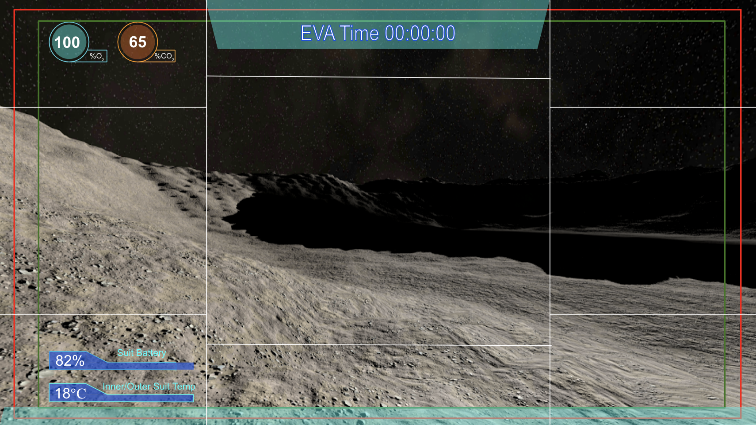 135
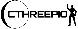 P&M 1: VR Environment
USER INTERFACE DESIGN AND EVA INTERACTION PROCESS
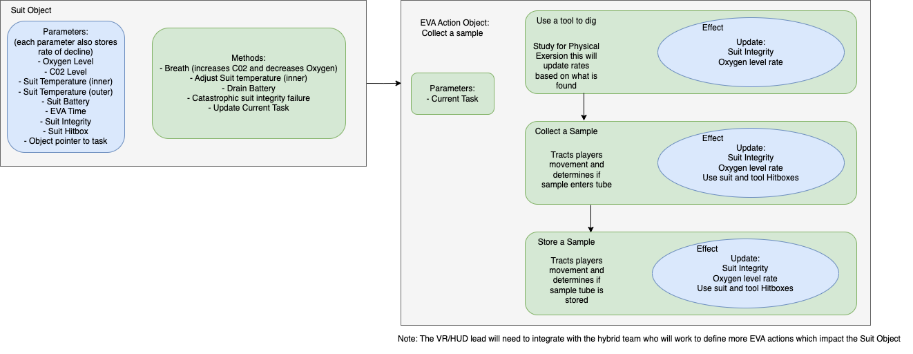 136
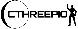 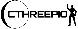 V: V&V
VI: Proj. Planning
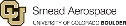 I: Objectives
II: Design Soln.
III: Risks
IV: Requirements
Equipment Details
Master Equipment List (MEL)
HR Object Modeling Processes
137
Master Equipment List
138
139
140
141
Hybrid Reality Objects
Overview
HR Objects: 
Lunar Bench
Lunar Regolith Scoop
Lunar Sample Container
Lunar Rock
Arduino Controller
142
Hybrid Reality Objects
GENERAL REQUIREMENTS
143
Hybrid Reality Objects
GENERAL REQUIREMENTS
144
Lunar Bench
DRIVERS & VARIABLES
Focus: To demonstrate the mitigation of user safety risk when interacting with the bench in the real world
Driving CPEs and risks:
CPEs: 
C2: Integration of equipment will not impede on overall safety (or functionality)
C5: Must not cause any physical harm to user
Risks:
User may potentially hit or trip on the bench
User and/or objects may tip the bench over
Key Aspects:
Bench supports the initial configuration of tools so that they are not laying randomly on the floor (real world) or moon (VR)
Design based on virtual Lunar Rover Blender model 
The simulation will begin with the assumption that the astronaut (user) has navigated to EVA location, removed tools from a secure location on the rover, and they are placed on the back of the rover until use
145
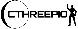 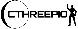 V: V&V
VI: Proj. Planning
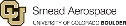 I: Objectives
II: Design Soln.
III: Risks
IV: Requirements
Lunar Bench
MODELING PROCESS
MODELING PROCESS & RESULTS
Find the CG of the bench
Determine where tipping force is likely to be applied
Sum the moments about the pivot point
Solve for the tipping force
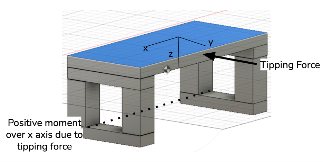 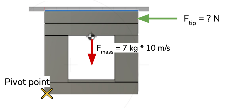 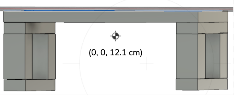 2
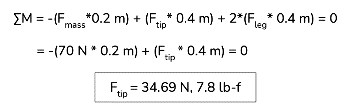 146
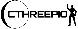 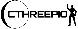 V: V&V
VI: Proj. Planning
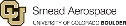 I: Objectives
II: Design Soln.
III: Risks
IV: Requirements
Lunar Regolith Scoop
DRIVERS & VARIABLES
Focus: To aid in the demonstration of object tracking and user interaction with the HR assets 
Driving CPEs and risks:
CPEs: 
E2, E3
Risks:
Scoop may not track correctly
Scooping motion may be difficult for the tracker to follow
Key Aspects:
Demonstrates tracking capabilities of HR Objects
Demonstrate similar scoop motion used during apollo missions
147
Lunar Regolith Scoop
MODELING PROCESS
Modeling - Manufacturing process: COTs and the in-house built
33.175 cm
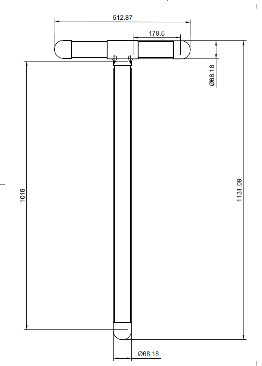 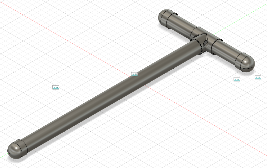 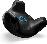 113.1 cm
Scalability: 
Level 1: No moving parts
Level 2: Retractable handle
Level 3:  Adding in an adjustable angle scoop head
Level 4: Haptic feedback
148
Lunar Sample Return Container
DRIVERS & VARIABLES
Focus: 
Driving CPEs and risks:
CPEs: 
E3
Risks:
Tracked lid and body may have meshing issues
Container may impede rock sensor
May be challenges in keeping other VR assets inside container during transit
Key Aspects:
Demonstrates capability to track a physical object with mechanical features (hinged lid) in VR
Is of similar volume to the Apollo Lunar Sample Return Container, ALSRC (<±25%)
Stores physical rock model and VR regolith samples
149
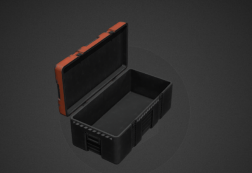 Lunar Sample Return Container
MODELING PROCESS
Additional Requirements:
Transparent material (for rock sample tracker)
Modeling/Prototyping: COTS
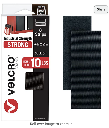 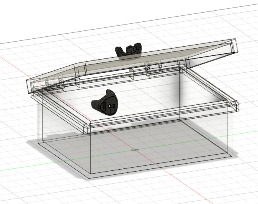 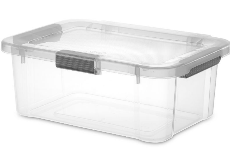 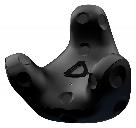 150
Lunar Rock
DRIVERS & VARIABLES
Focus: To demonstrate the ability of the mobility constraints through sample collection of lunar rock
Driving CPEs and risks:
CPEs: 
CPE 3
Risks:
Location of sensor may impede ability to handle rock 
Key Aspects:
Weight and size reflect ⅙ gravity on moon
151
Lunar Rock
MODELING PROCESS
Manufacturing Method: 3D Printing using standard PLA
Split rock model in half and 3D print each half separately
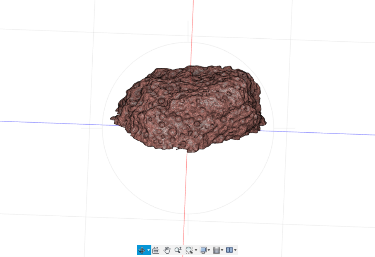 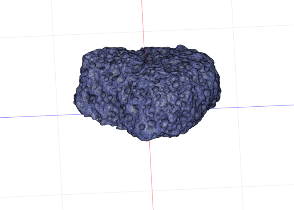 152
Lunar Rock
MODELING PROCESS
Scalability: 
Level 1: 1 Rock and a Sensor; 1 Material
Level 2: 1 Rock; 1 Sensor; hollow for weight modification (multiple materials)
Level 3: Level 2 + other rocks with sensors
153
Lunar Rock
MODELING PROCESS
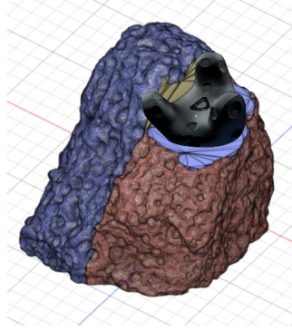 Vive Tracker Integration:
Create plane cut in one of half of split model for mounting surface for Vive tracker
154
Arduino Controller
DRIVERS & VARIABLES
Focus: To demonstrate both the ability to wirelessly communicate a user button/switch input and input that output signal, live, into the simulation
Driving CPEs and risks:
CPEs: 
E3
E5 - Will be addressed post prototype testing
Risks:
RF Interference
Unity/Live Integration
Meeting Latency Requirement (48 ms of latency)
Key Aspects:
Demonstrate the capability to use in-house electronics to produce a unique controller for in game immersion
Located on TBD headset location to simulate helmet mounted utilities
Scalability: can scale the number of controller inputs
155
Arduino Controller
PROTOTYPING PROCESS
Initial Button-LED Design and Verification
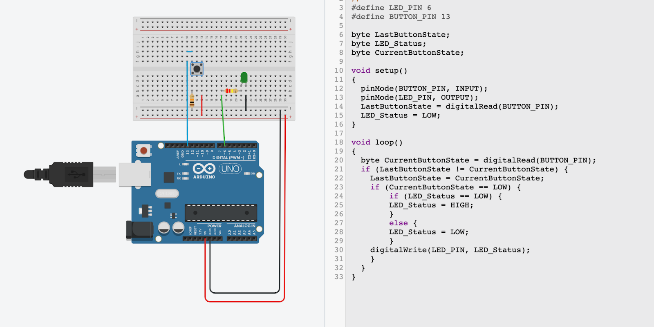 156
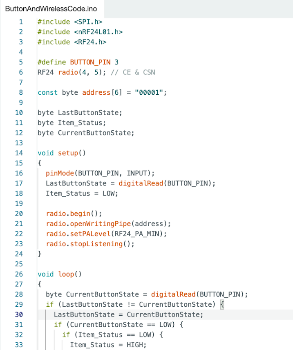 Arduino Controller
PROTOTYPING PROCESS
Initial TX Code - Ready to Test
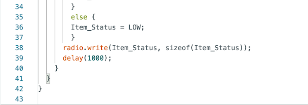 157
Arduino Controller
PROTOTYPING PROCESS
Initial PCB Layout (without power supply):
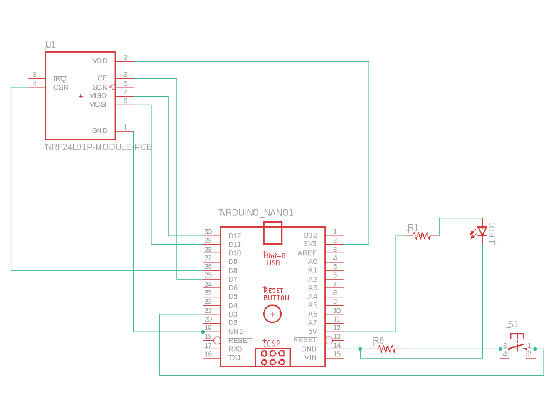 158
Hybrid Reality Objects
GENERAL REQUIREMENTS
159
Risks (Full)
160
Risks
161
Risks
162
Risks
163
Risks
164
165
165
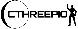 V: V&V
VI: Proj. Planning
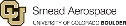 I: Objectives
II: Design Soln.
III: Risks
IV: Requirements
166
166
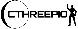 V: V&V
VI: Proj. Planning
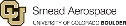 I: Objectives
II: Design Soln.
III: Risks
IV: Requirements
Risk Matrix
167
[Speaker Notes: Simulation must be accessible, intuitive, and operable by a human user and must have the ability to test, validate, and verify requirements as set forth in the PDD and in future documents
The training simulation must not cause any physical or mental harm to any user or operator]
Risks Post-Mitigation
168
V&V (Full)
169
Validation and Verification Breakdown
A “flow-up” approach by verifying and validating our requirements from the bottom to the top 
Chosen V&V methods reflect the presented P&M and Risks
170
171
172
173
174
175
176
177
Safety Guidelines
User Safety Considerations
Equipment Safety Considerations
Human-in-the-loop Test Flow
Survey Development
178
User Safety Considerations for Verification + Validation
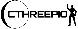 Equipment Safety Considerations for Verification + Validation
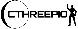 Human in the Loop Test Flow
Briefing by team member
Verbal confirmation of understanding
Test Begins
Checkpoint One by teammember
Checkpoint TBD as needed
Debrief after testing
In the event that a participant needs to exit the simulation, the team will develop a 
Procedure to End the Simulation

Including: 
exiting the simulation nominally 
exiting the simulation in the event of an emergency

All human in the loop testing will be done with at least two members of CTHREEPIO present
Testing will include the administration of surveys 
to verify and validate requirements
CTHREEPIO will not require IRB approval:

Testing falls under hardware evaluation
CTHREEPIO will not require IRB approval:

Testing falls under hardware evaluation
Survey Development
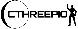 Development and Functional Pipelines
Software Development
Hybrid Reality
Tracking
Wire Management
183
So What?

The purely virtual components of the project can be developed completely in Unity before being passed on to Steam VR


This simplifies the development process since the majority of the work is done within one software program that has a well-documented and well-developed base
Software Development Pipeline
Unity
Topographic dataset pulled from LRO database
Terrain Map
Surface Texture
VR Environment
Virtual models pulled from Blender/Fusion360
3D Assets
Oculus headset
(user display)
Lighting
LRO lighting data
C# code with dynamic equations for HUD variables
Heads Up Display
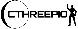 Hybrid Reality Pipeline
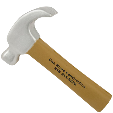 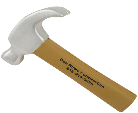 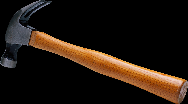 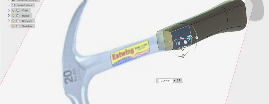 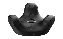 Physical Object Recreated with Low Fidelity Physical Object
Physical Object Reference Image
Physical Object Modeled in Fusion 360
Physical Object Modeled in Fusion 360 &/or Blender
Vive tracker attached to the physical model of object
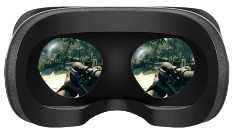 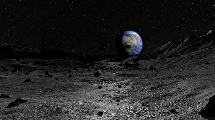 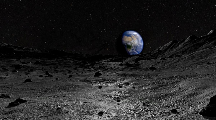 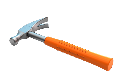 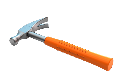 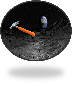 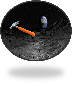 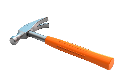 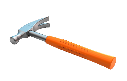 Unity Environment Streamed to Oculus Headset using SteamVR
Motion data from Vive tracker recreates motion of physical model in Unity environment
Blender Model uploaded to Unity Environment
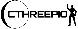 Tracking
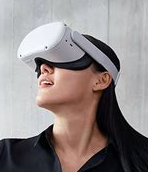 Infrared signals from the base stations
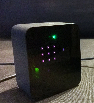 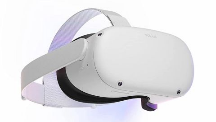 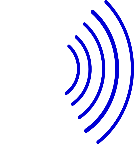 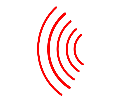 Hand tracking data is sent from Oculus sensors to SteamVR
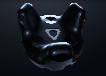 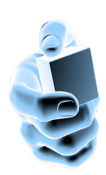 Sensors on the tracker detect IR signals and triangulate position
Hand tracking and object tracking data both sent through SteamVR from computer to the Oculus, displaying motion of objects and hands in realtime
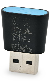 Positional data is sent to SteamVR via dongle
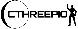 Wire Management Plan
Utilize Master Equipment List (MEL) to track
What is wired
What type of wire 
What length of wire
When Equipment is bought
Tag wires with packing tape 
Keep wires stored with relevant equipment + in a way to mitigate tangles
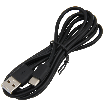 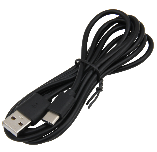 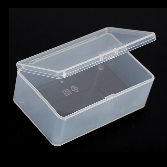 Oculus Pwr
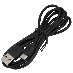 Oculus Pwr
Power Cable for Oculus
USB-A to USB-c wire
10ft
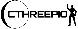